Confirmation
Review
The Bible
God’s Relationship to Man


Man’s Relationship with God

Based upon Covenants
The Bible
The Old Testament
(The  Ancient People of Israel)

(The Apocrypha) 

The New Testament
(The Life of Jesus  and Early Church)
The Old Testament
Pentateuch (Torah)
Genesis, Exodus, Leviticus, Numbers, Deuteronomy
Historic Books
Joshua, Judges, Ruth, 1&2 Samuel, 1&2 Kings, 
1&2 Chronicles, Ezra, Nehemiah, Esther
Poetry/Wisdom
Job, Psalms, Proverbs, Ecclesiastes, Song of Songs
Prophets
Isaiah, Jeremiah, Lamentations, Ezekiel, Daniel, Hosea, Joel, Amos, Obadiah, Jonah, Micah, Nahum Habakkuk, Zephaniah,  Haggai,  Zechariah, Malachi
The Bible
Seven Covenants

Adamic Covenant
Noahic Covenant
Abrahamic Covenant
Palestinian Covenant
Mosaic Covenant
Davidic Covenant
New Covenant
Genesis
Pentateuch (Torah)
			GENESIS (The Beginnings)
				Creation Story
				The Flood (Noah)
				The Tower of Babel
				The Patriarchs
					Abraham
					Isaac		
					Jacob (Israel)
				Joseph
6
The Fertile Crescent
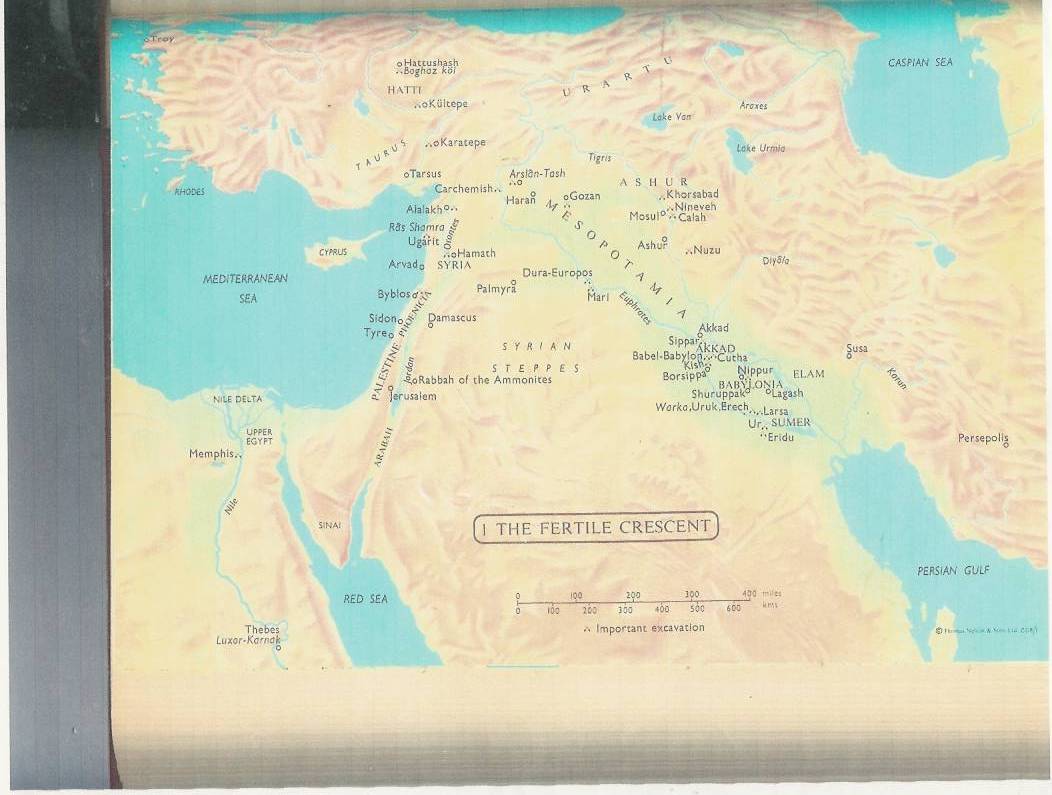 7
Hebrews Enslaved
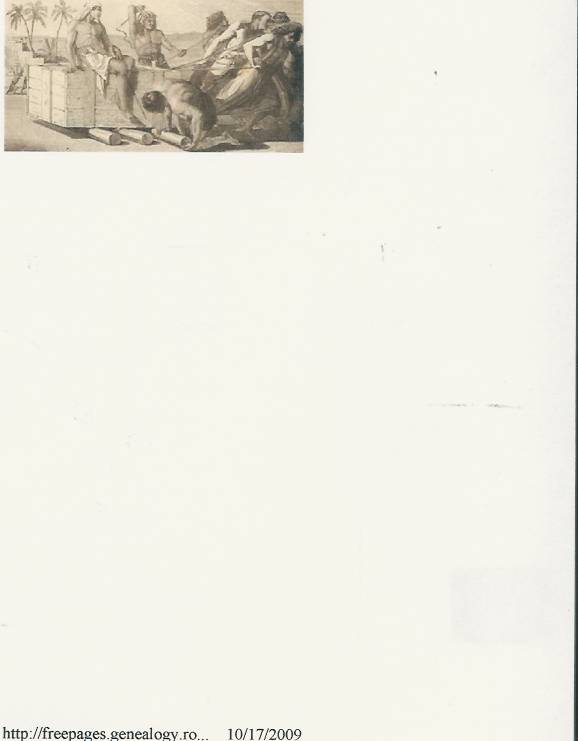 8
Moses and the Law
Exodus
Early years of Moses to the Exodus and the Ten Commandment s and other Laws
Leviticus
Moses and Ritual Law
Numbers
Wilderness Travels & Governing Details
Deuteronomy
Conquering of Canaan & Moses Death
9
Moses & Aaron Before The Pharaoh
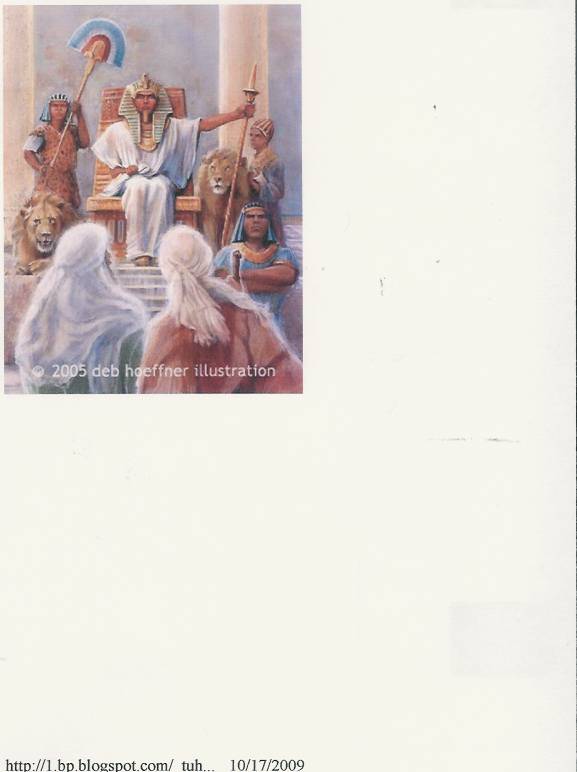 10
10th Plague – Death of all First Born
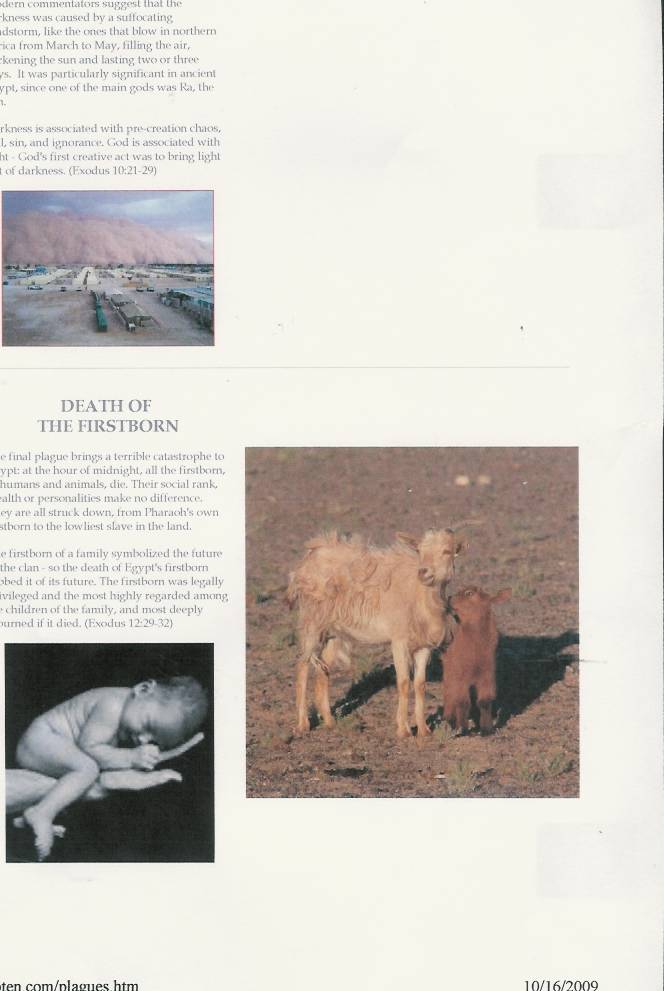 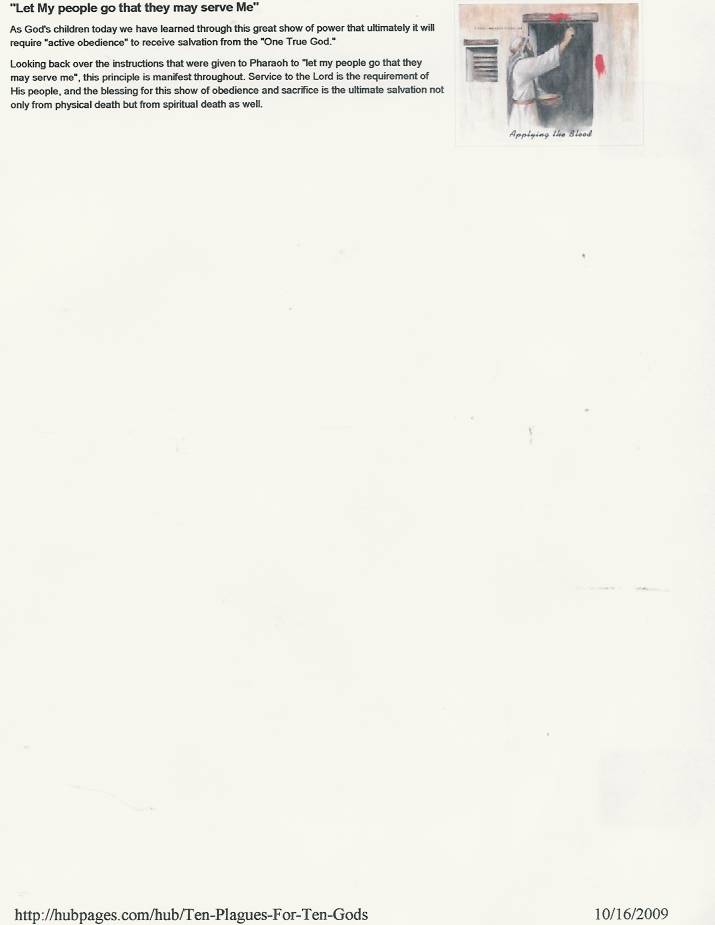 11
Moses Led His People To Freedom
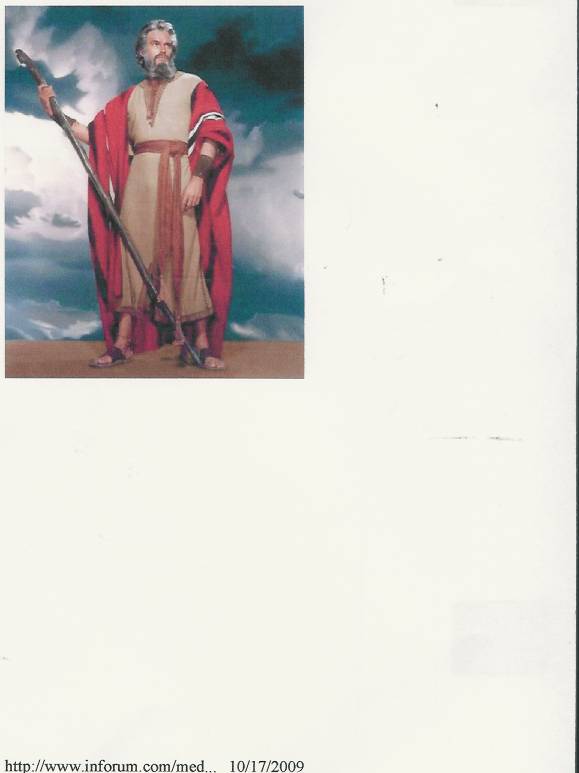 12
40 Years in the Wilderness
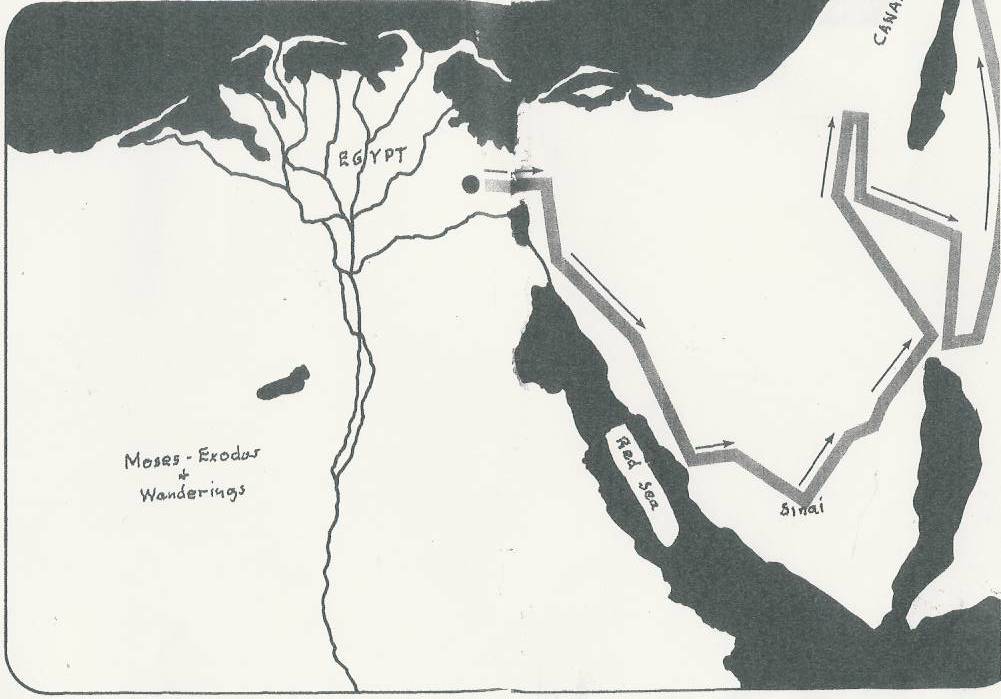 13
Moses and The Ten Commandments – Mt. Sinai
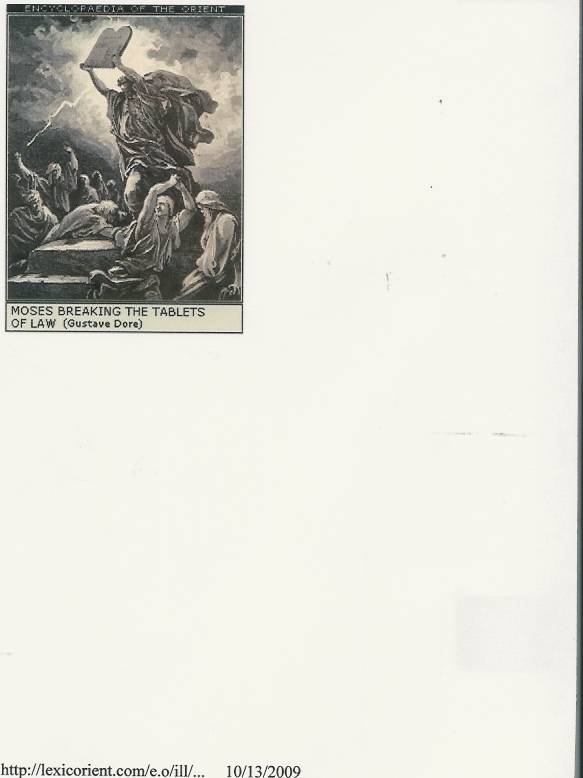 14
Hebrew Tribes
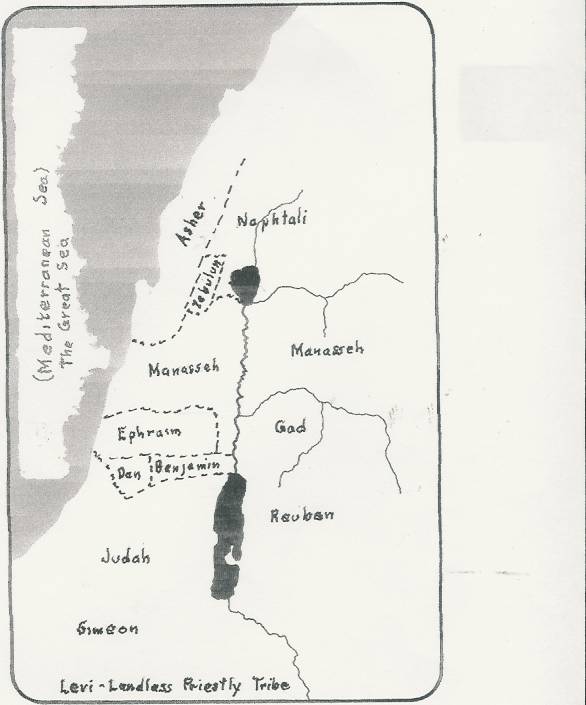 15
Judges
Not Judges As Of Today

Not Kings

~
Leaders Who Were
Respected and Followed -
Chosen By God
16
The United Kingdom of Israel1030 - 931 BC
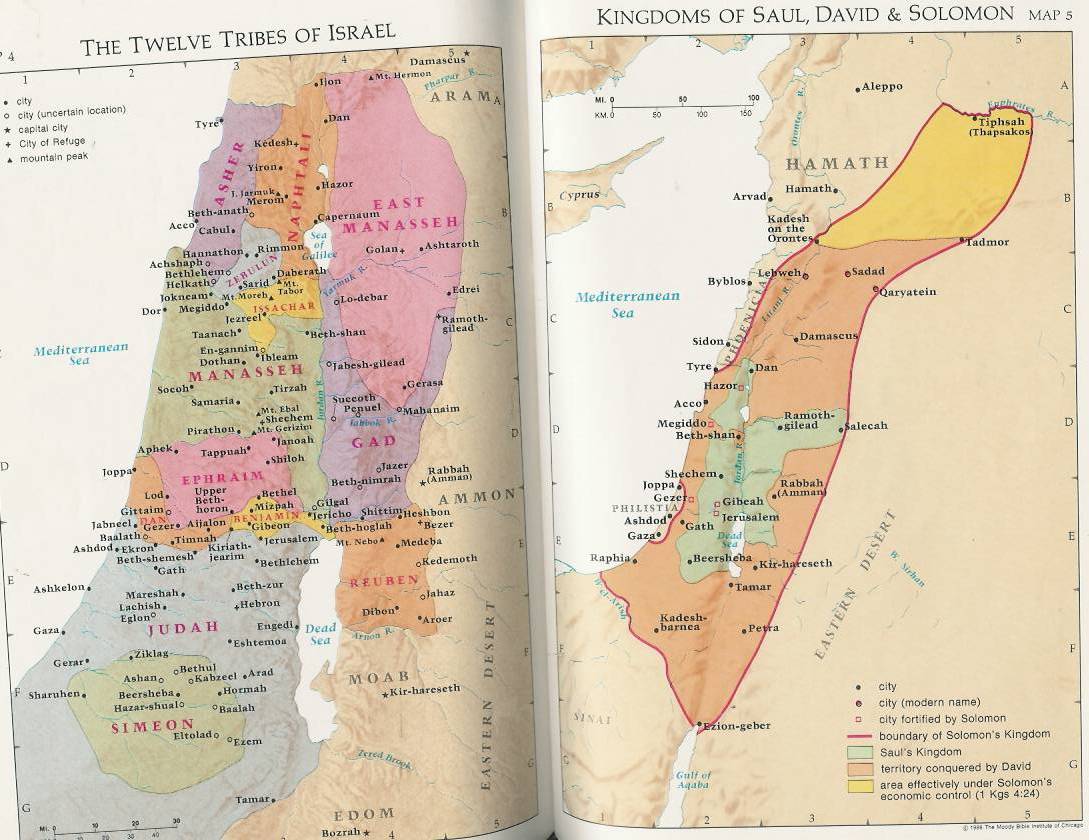 Enemy
The Philistines
17
King Saul1030 – 1010 BC
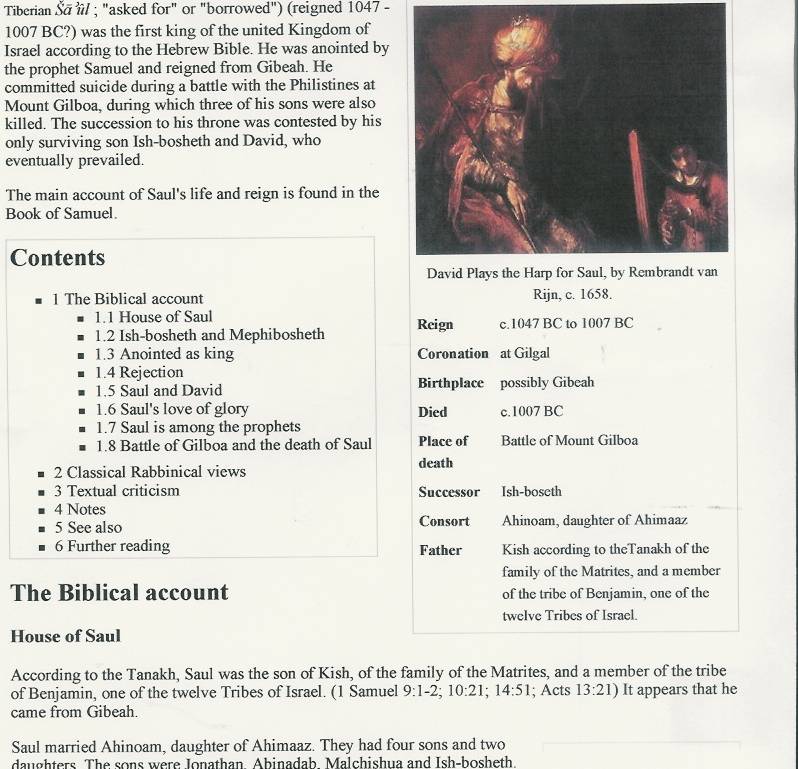 18
The Reign of David1008 – 970 BC
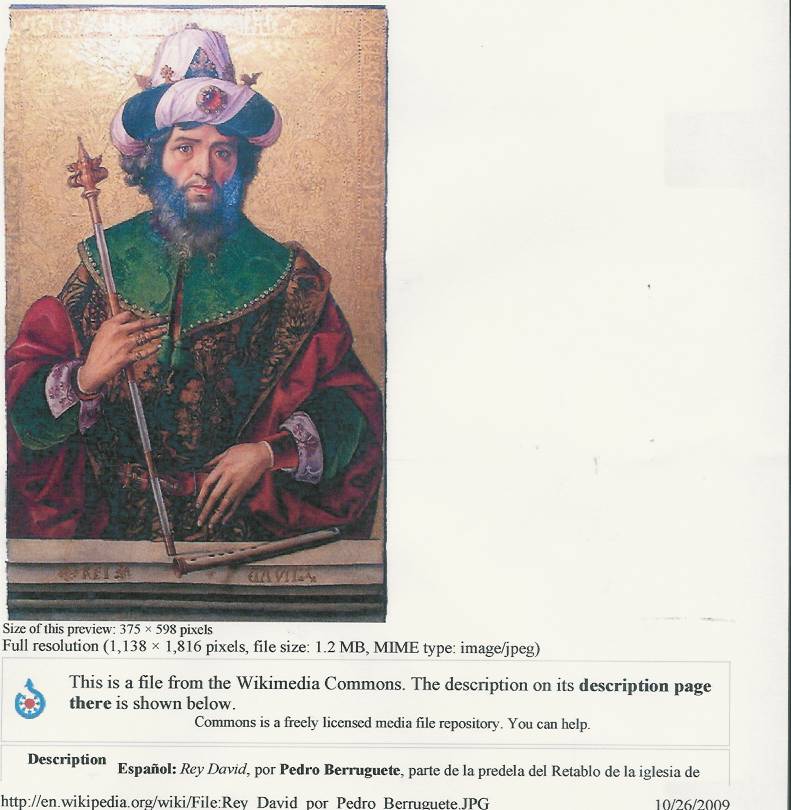 2 Samuel 5:1-5
19
David’s Kingdom
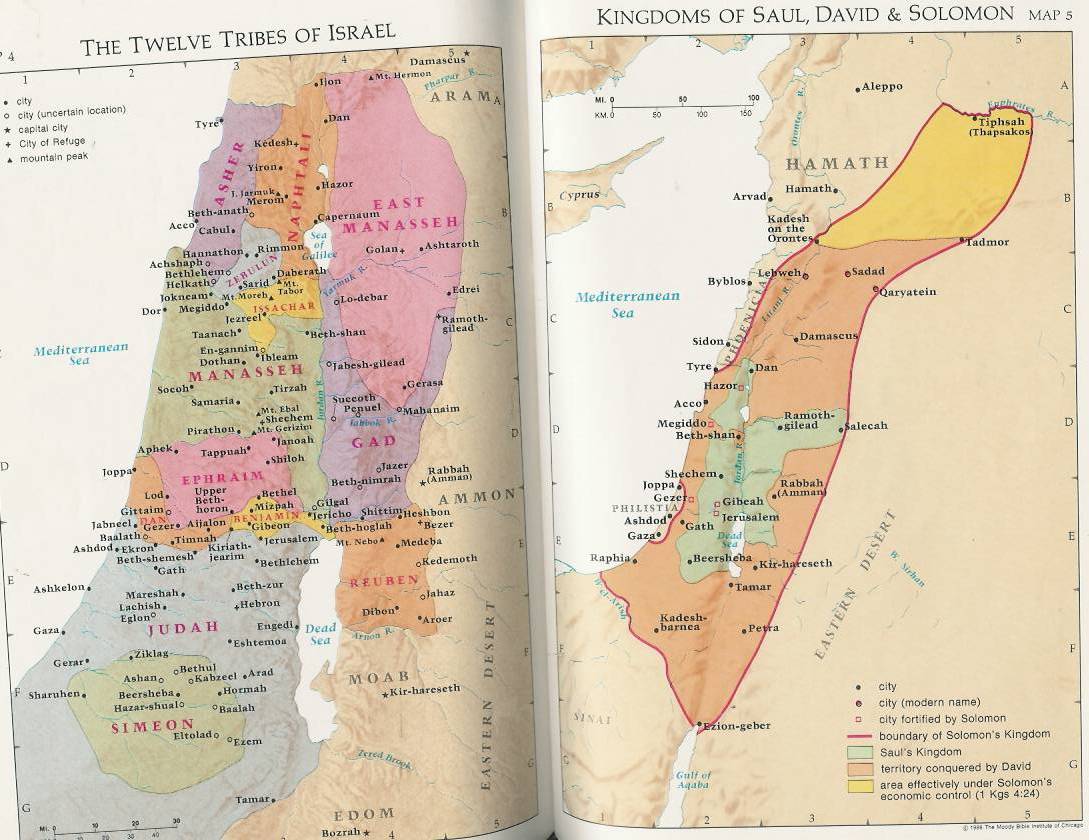 20
The Reign Of Solomon970 -931 BC
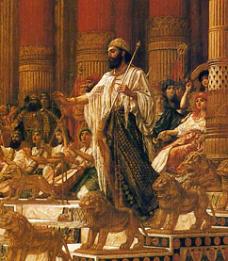 21
The Temple In Jerusalem
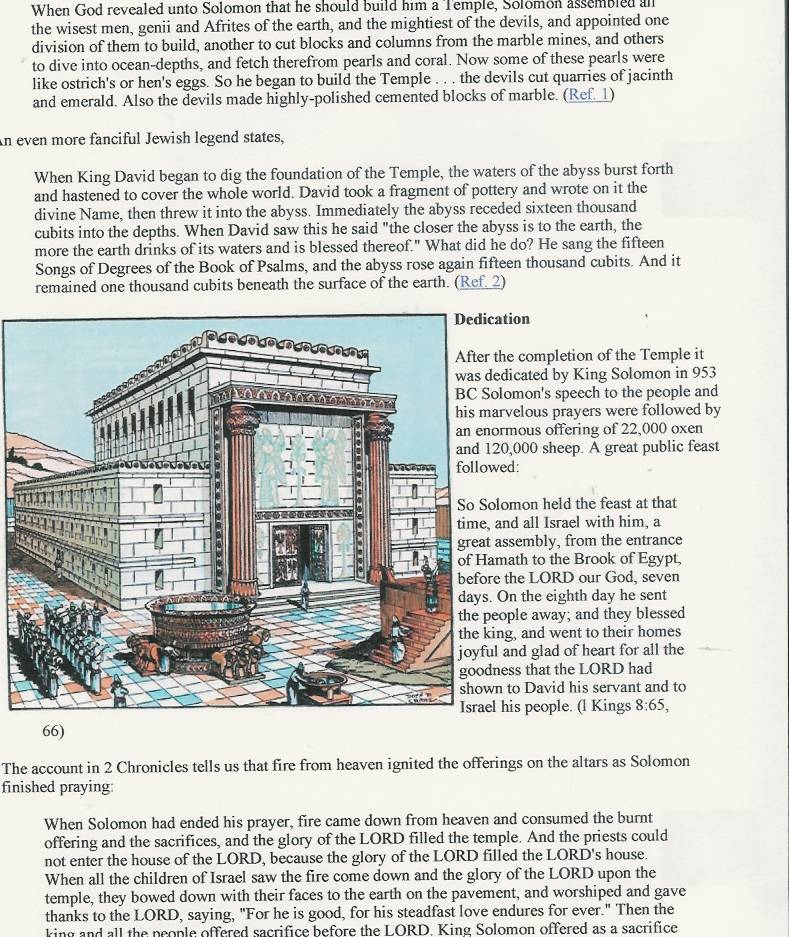 960 BC – 586 BC
22
The Divided Kingdom 930 BC Northern Tribes Rebel
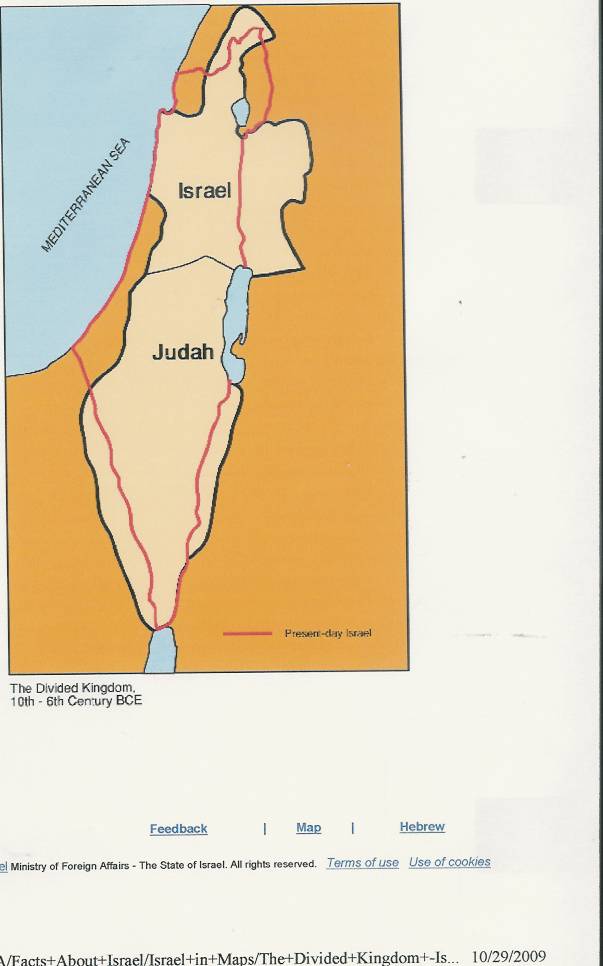 23
Northern Kingdom Of Israel(922 – 721 BC)
Conquered
By
Assyria
721 BC
24
The Southern Kingdom of Judah  (922-587 BC)
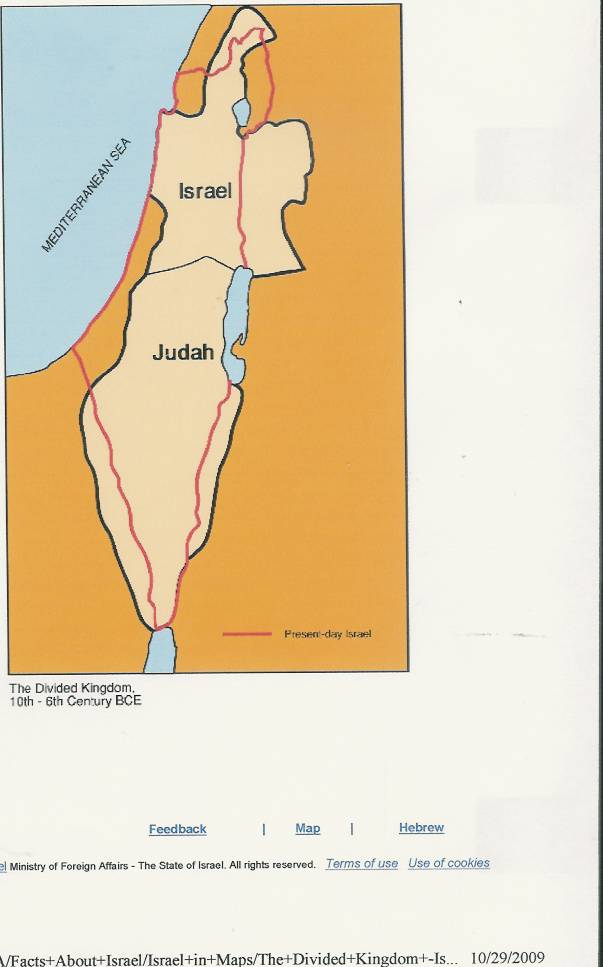 Fell
To The
Babylonians
587 BC
25
The 
Age
 Of 
The
Prophets
26
Major Prophets
Isaiah
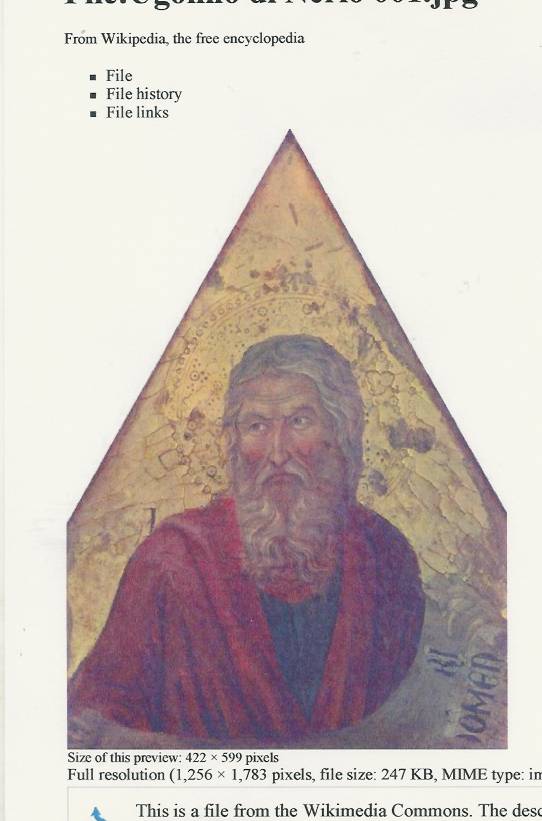 Chapters 1-39
40- Before and After Exile
27
Major Prophets
Jeremiah & Lamentations
(1 & 2 Kings)
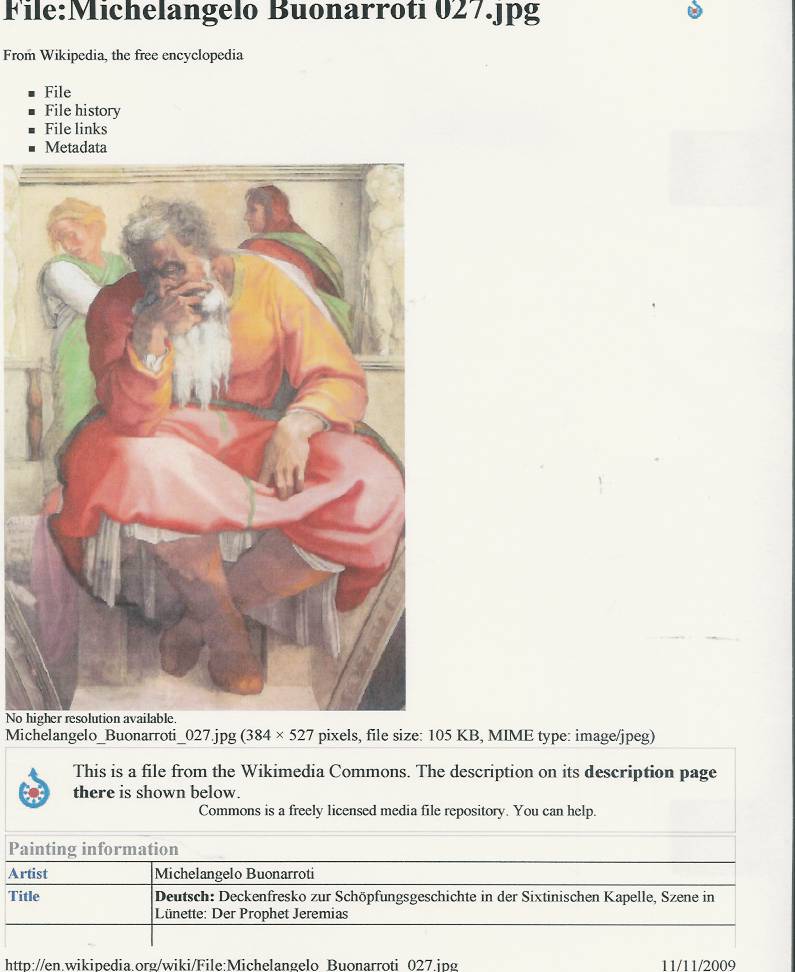 28
Major Prophets
Ezekiel
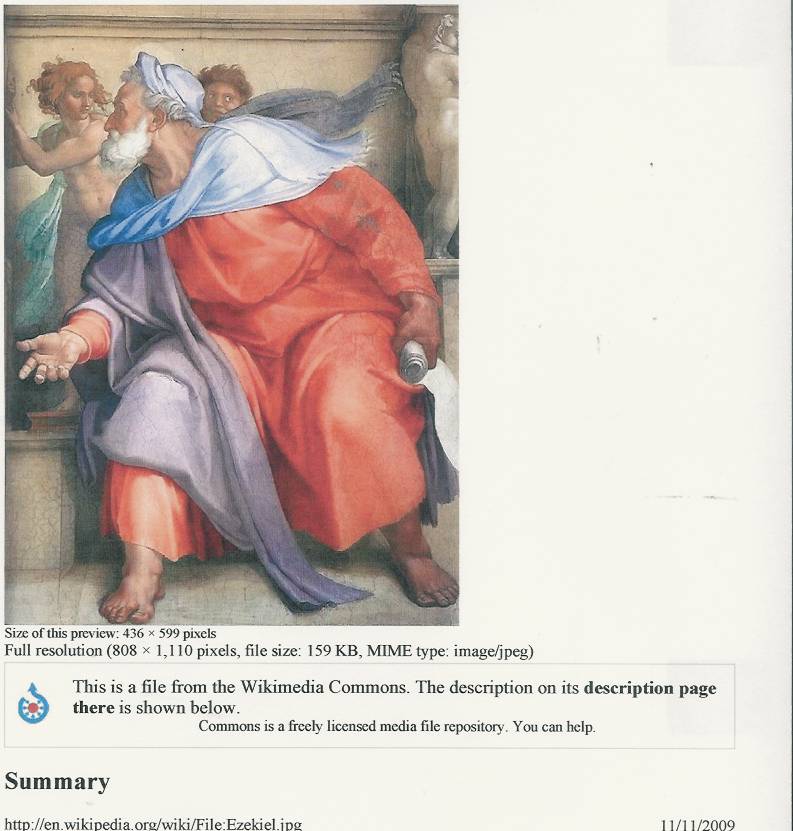 29
Major Prophets
Daniel
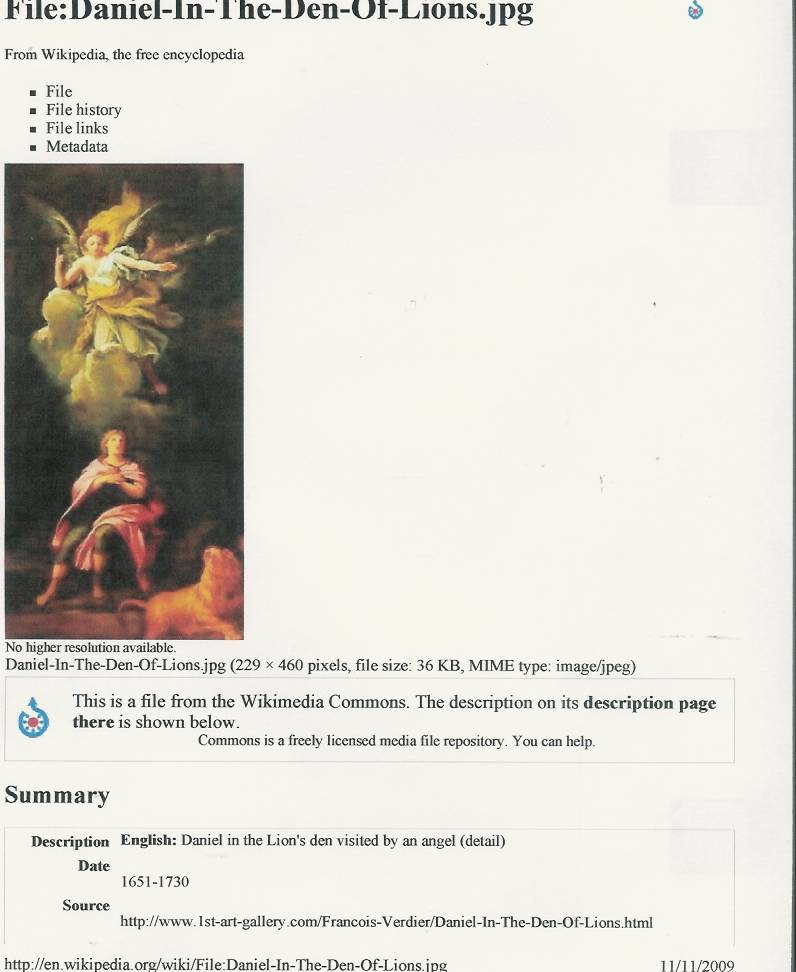 30
Minor Prophets
Hosea
Joel
Amos
Obadiah
Jonah
Micah
Nahum
Habakkuk
Zephaniah
Haggai
Zechariah
Malachi
31
Alexander The Great of GreeceConquers Palestine – 336 BC
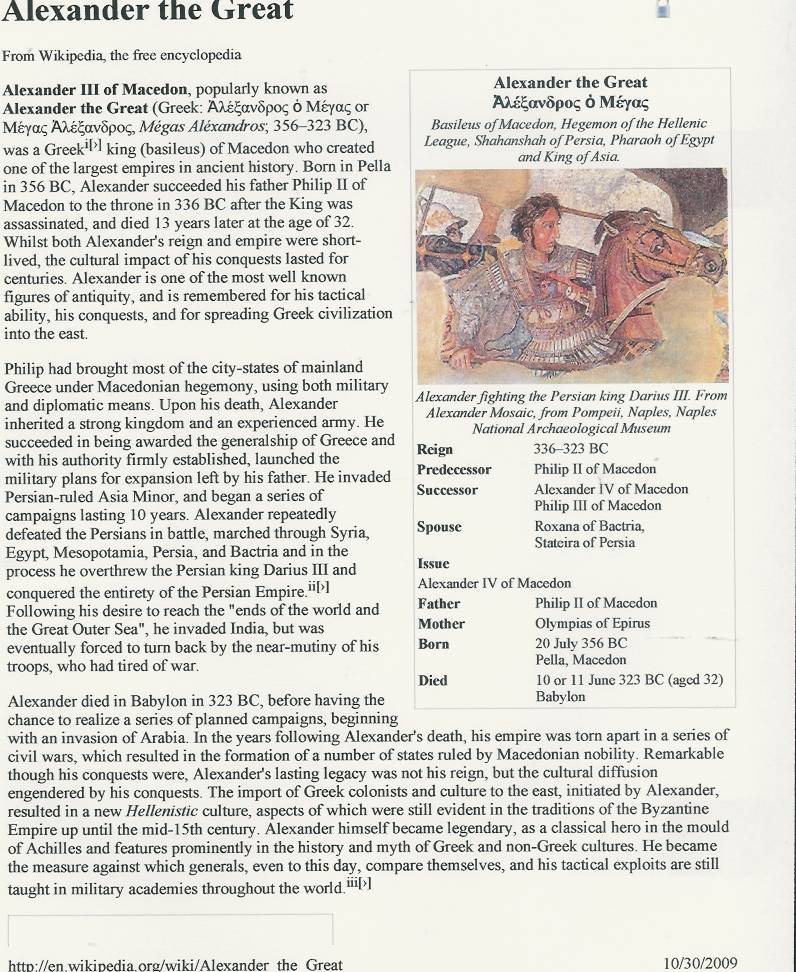 32
Roman Empire Conquered Palestine - 63 BC
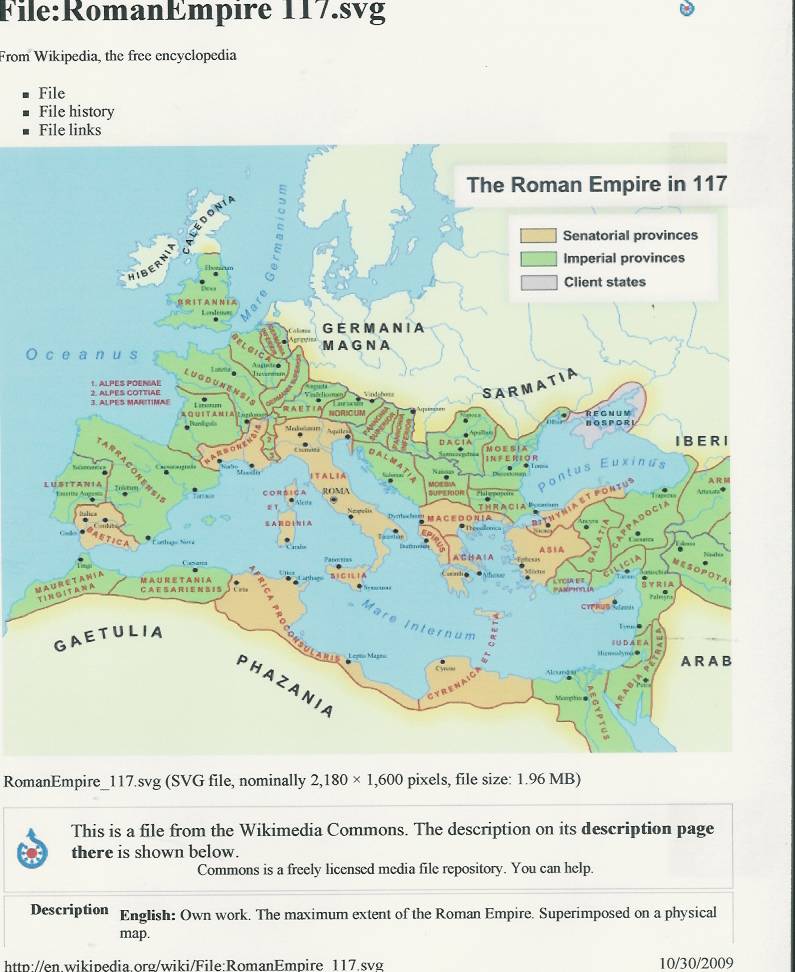 33
The New Testament
The
New Covenant
Of 
Jesus – The Messiah
Matthew 5:17
Matthew 23:34-40
John 3:16
34
The New Testament
The Gospels
Matthew
Mark
 Luke 
John
35
The Gospels
The
Story
Of 
Jesus
36
The Nativity
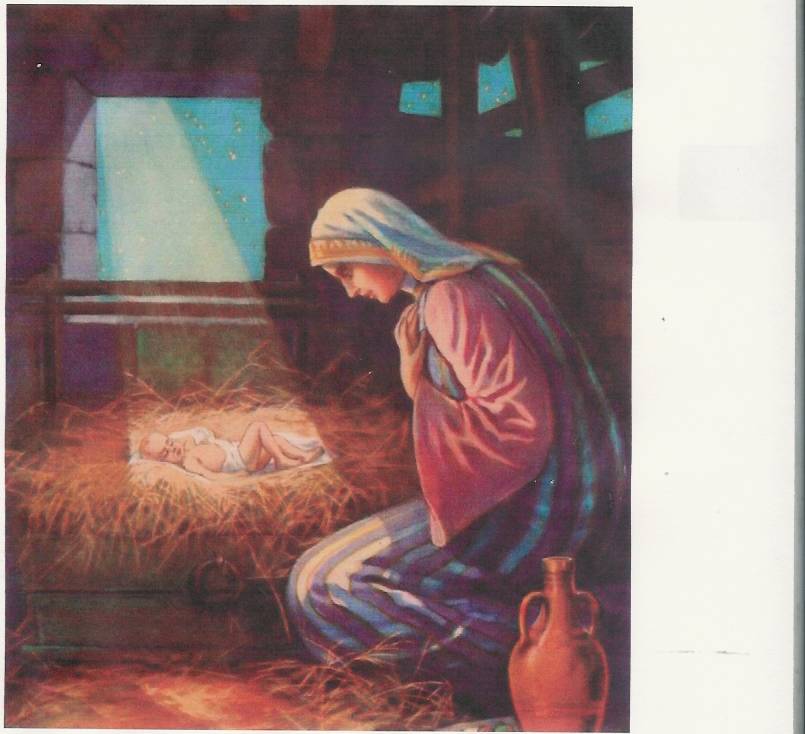 Matthew
1:25


Luke
2:1-7
37
The Baptism of JesusMatt.3:1-17, Mark 1:9-11, Luke 3:1-22, John 1:19-34
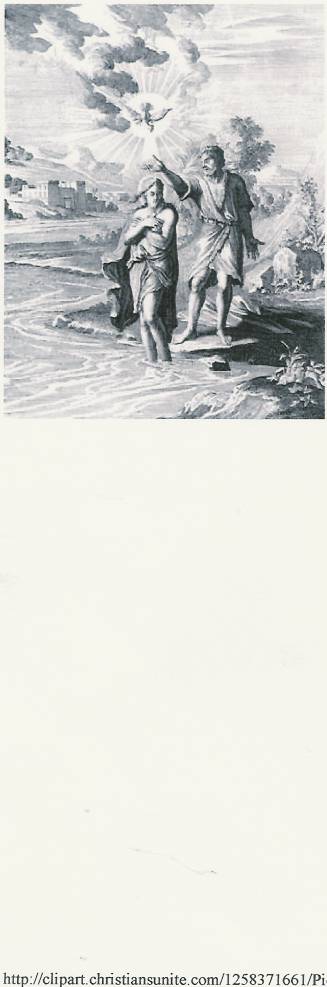 38
Calling of Disciples - ApostlesMatt. 4:18-22, 10:2-4 Mark 1:14-20, Luke 6:12-16, John 1:35-51
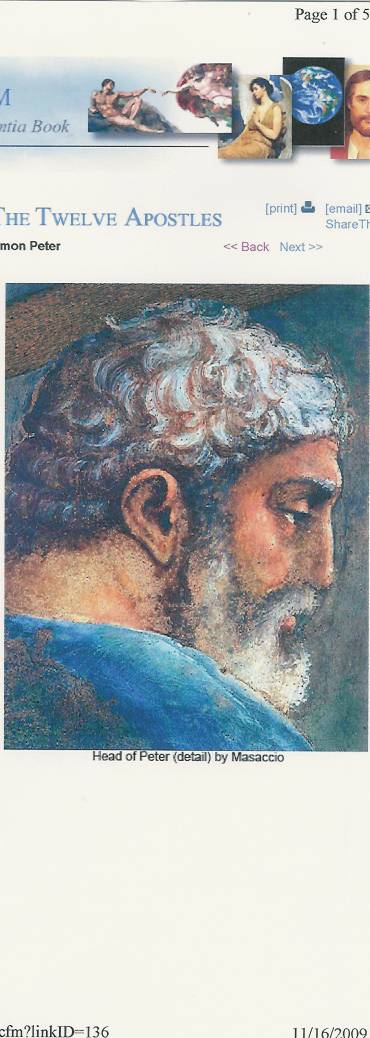 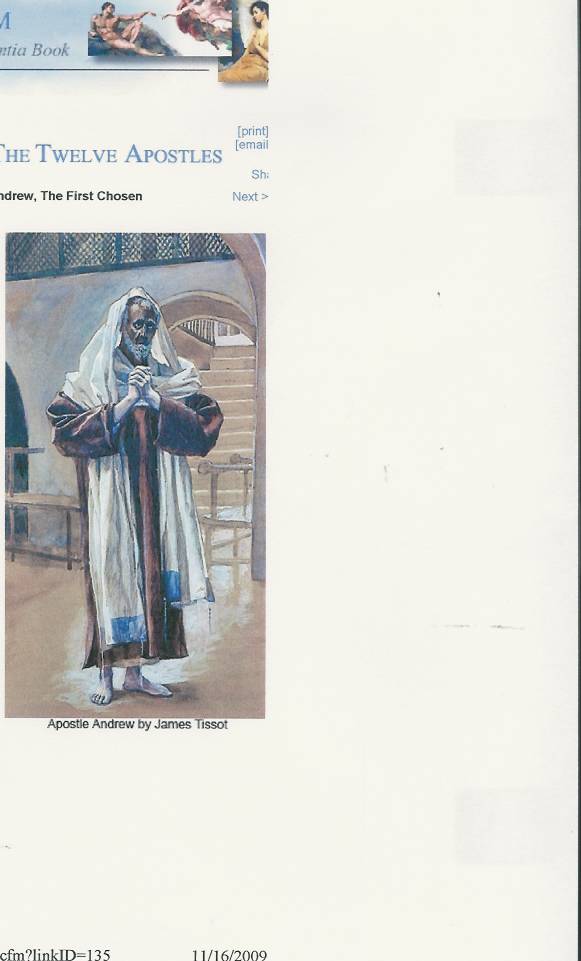 Simon Peter
Andrew
39
Jesus’ Ministry
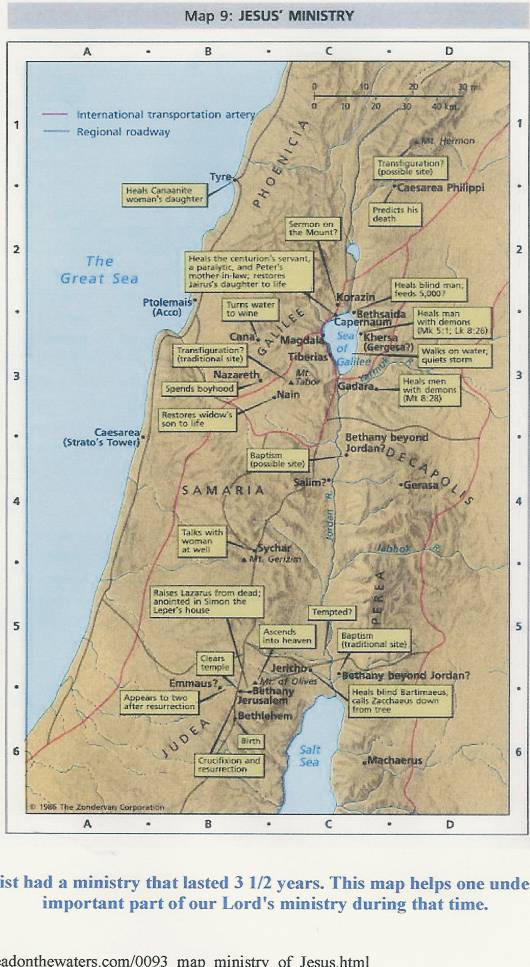 40
Miracles of Jesus
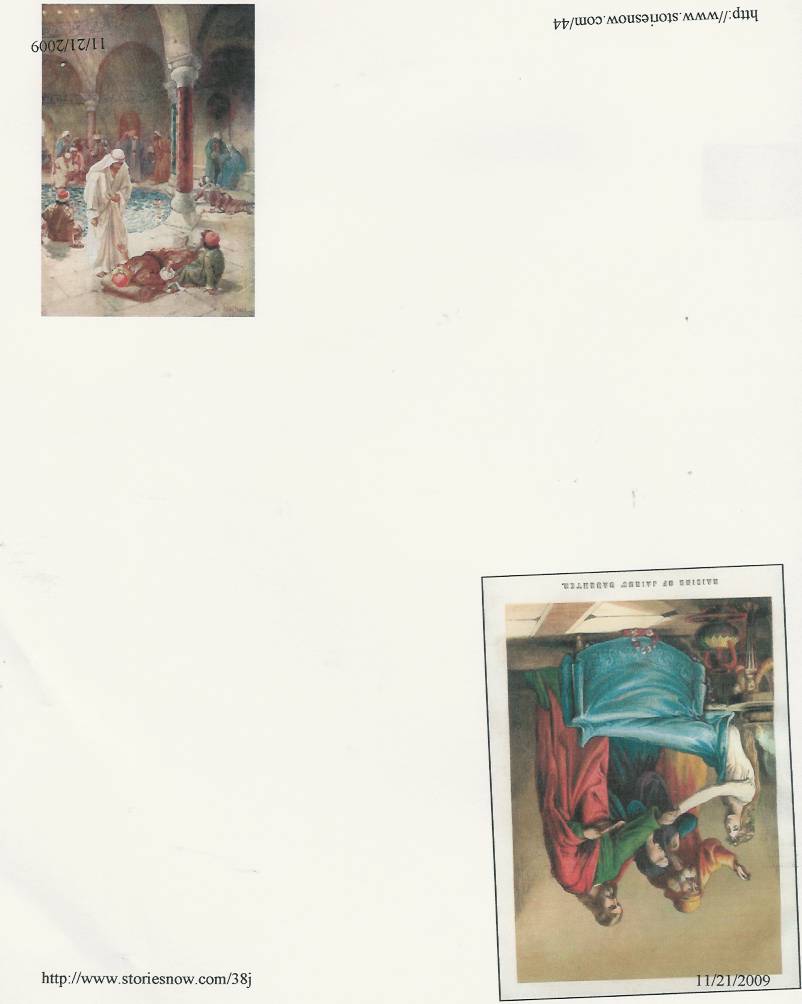 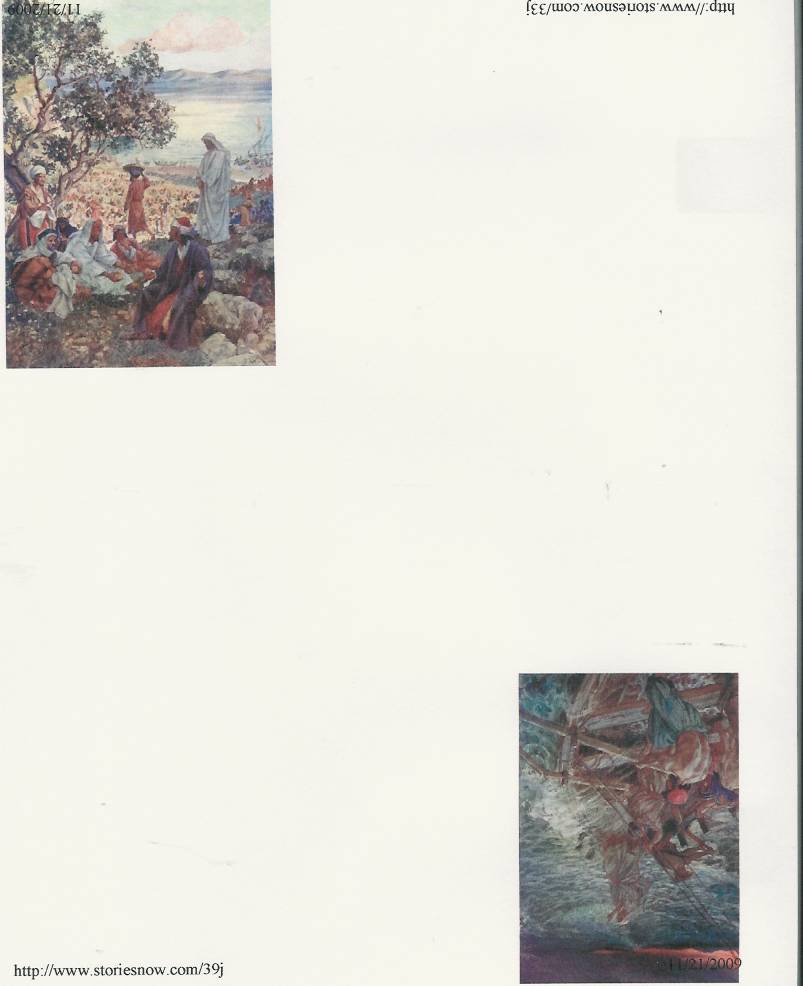 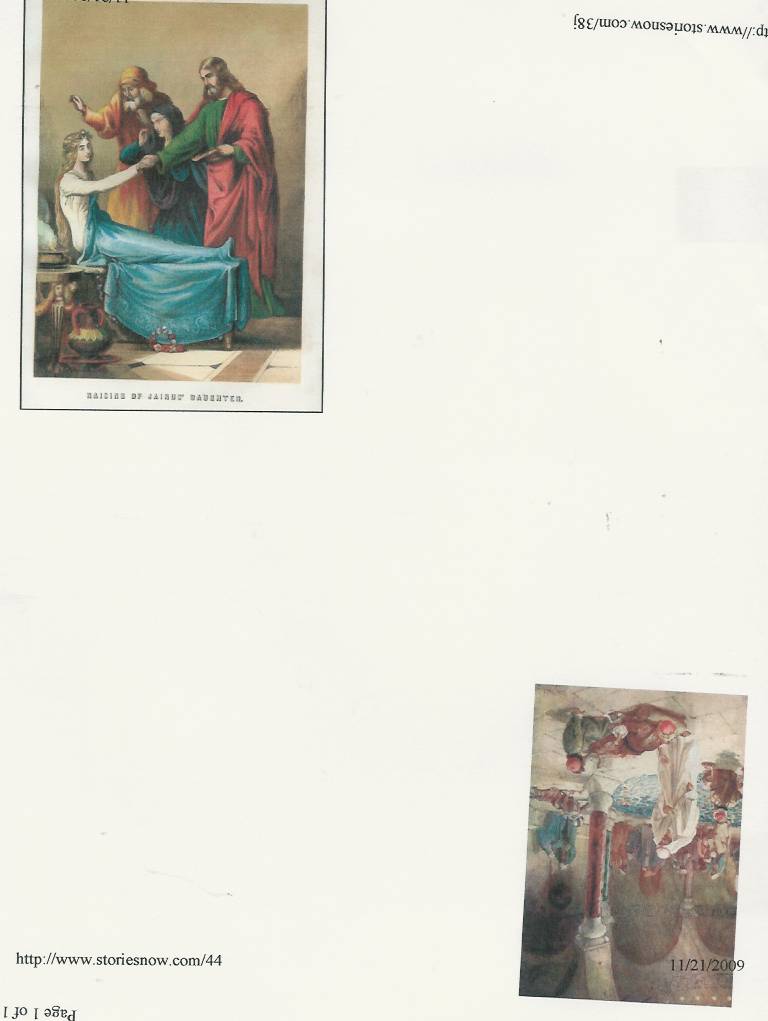 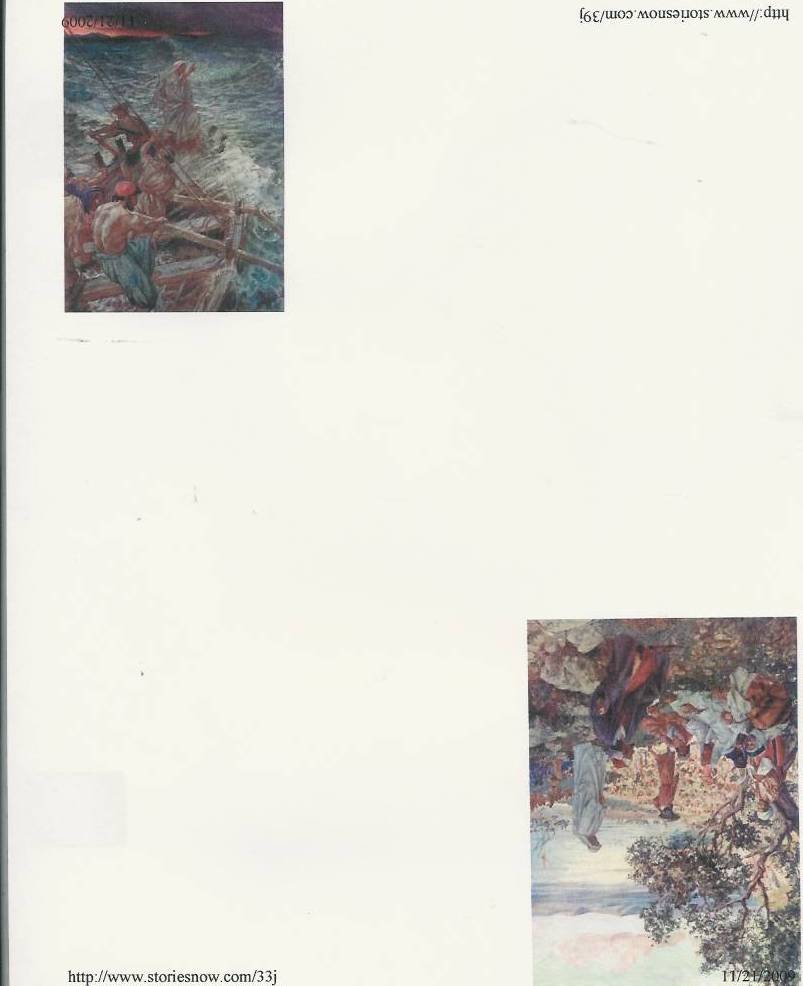 41
Jesus the Teacher
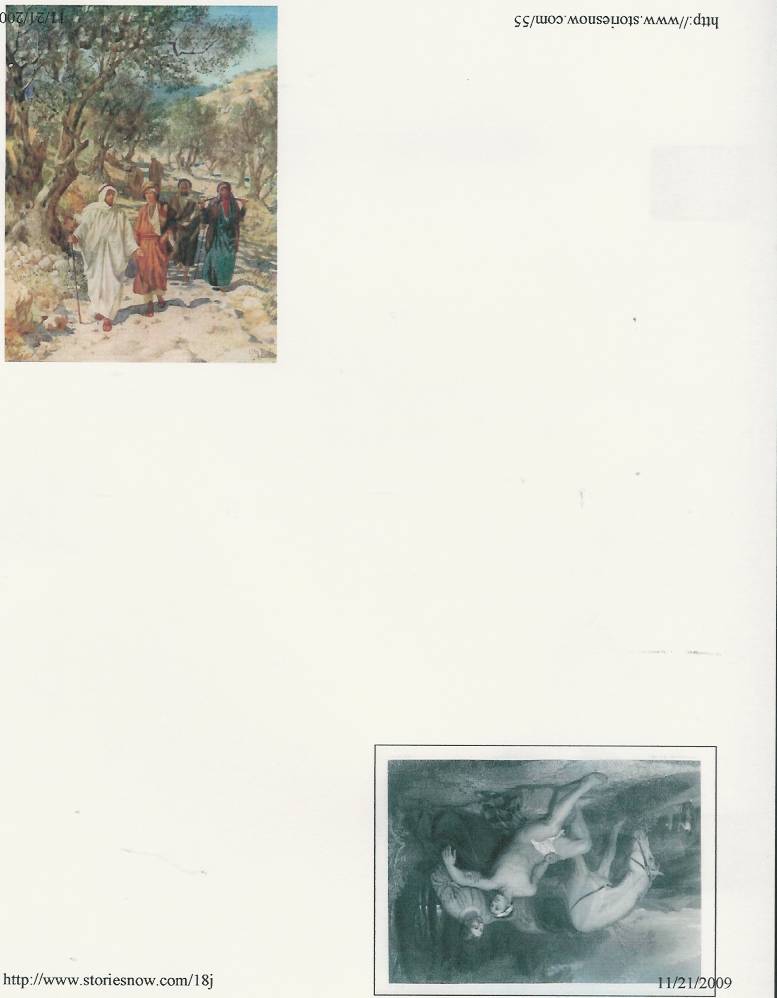 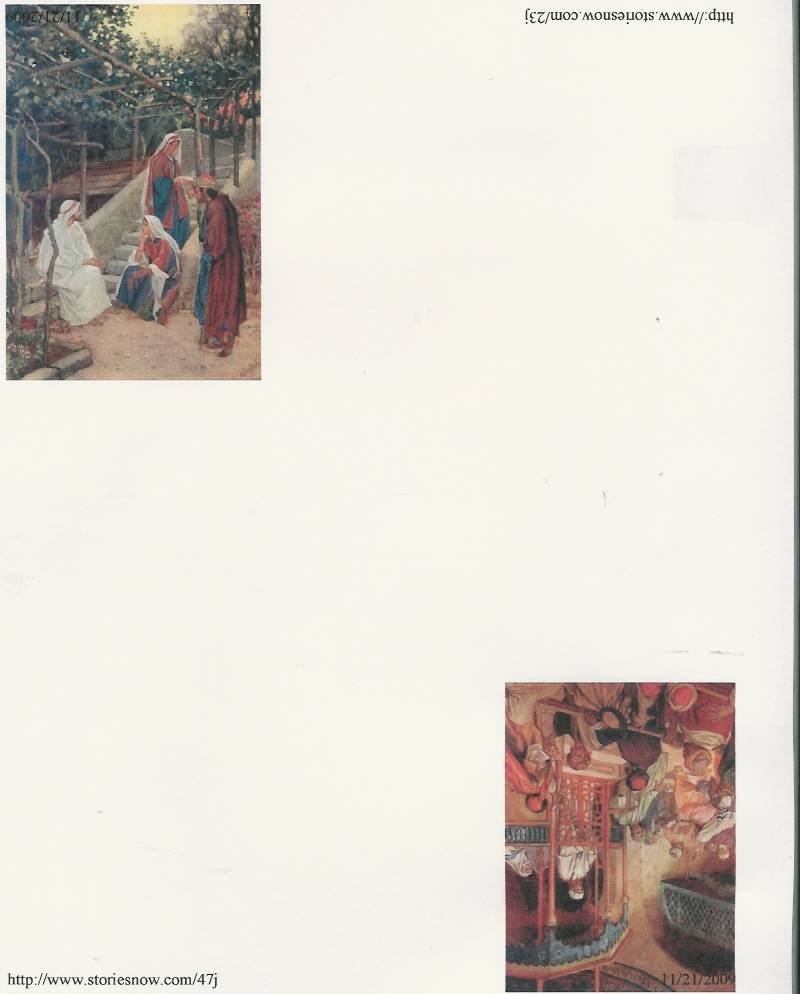 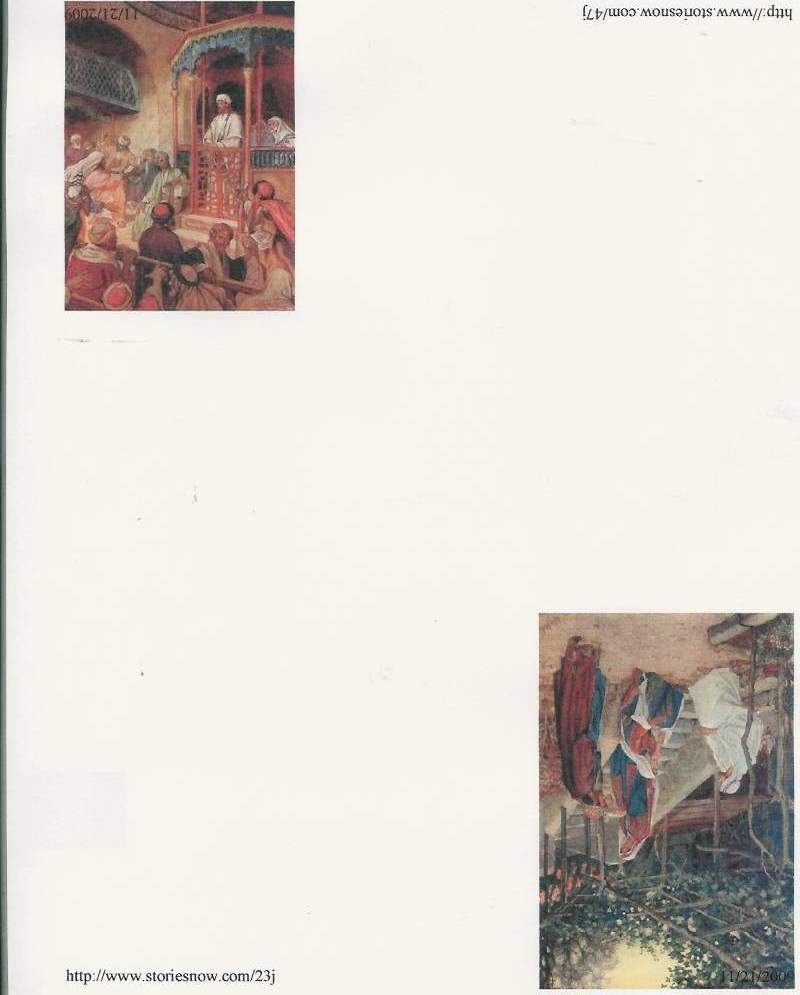 42
Parables
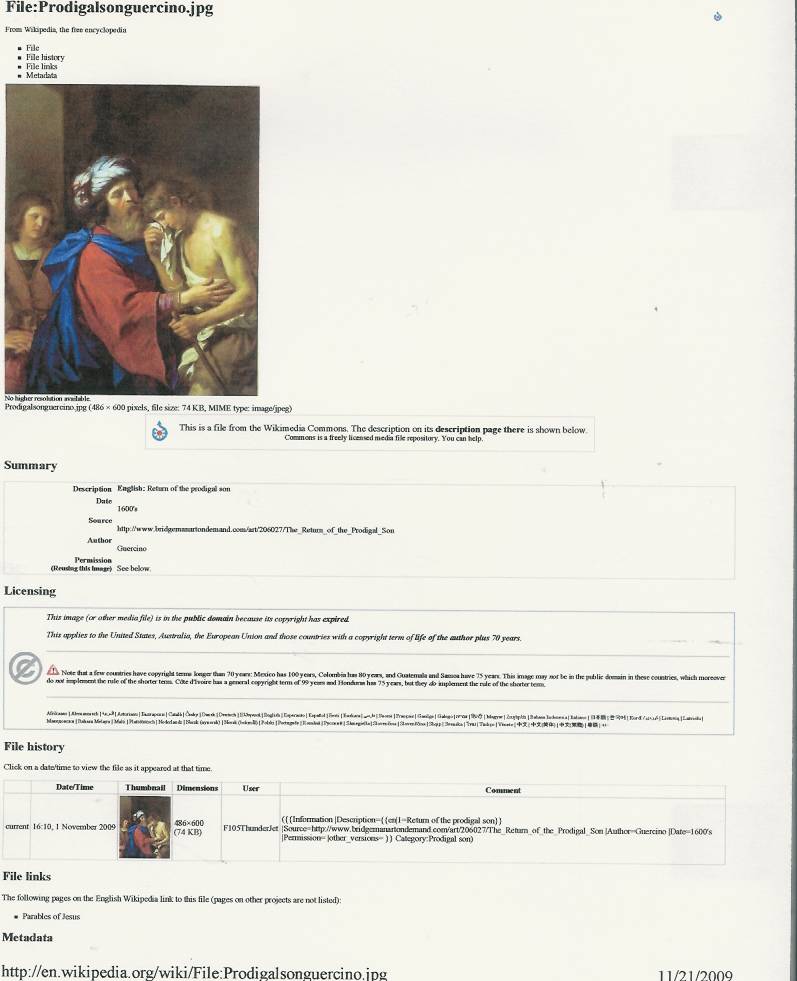 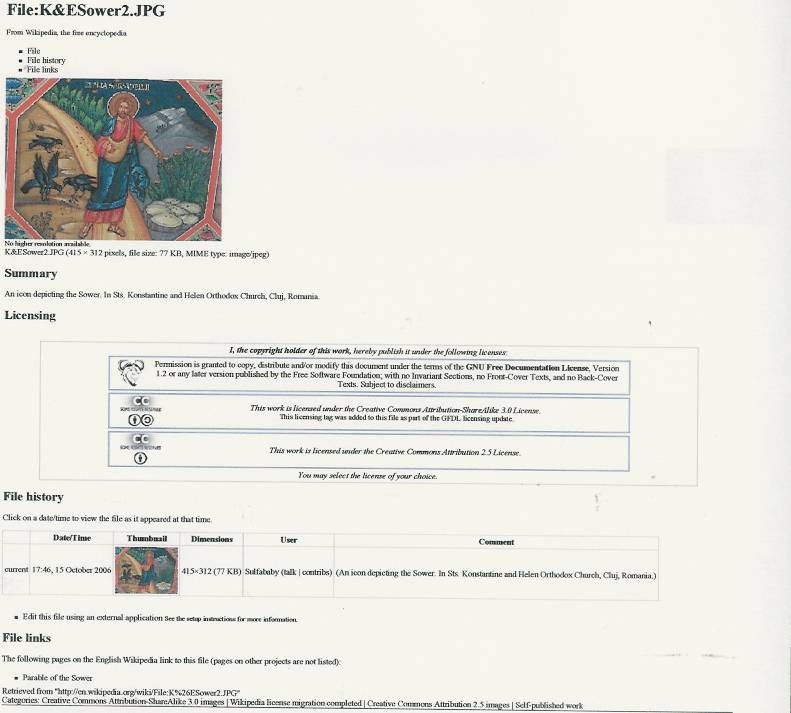 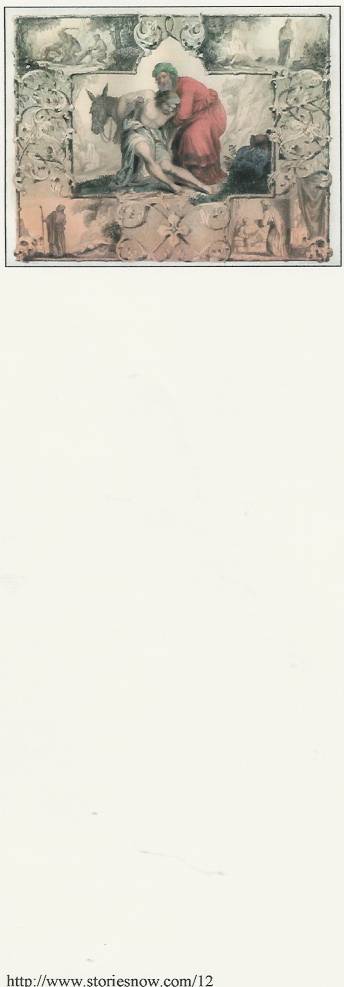 The Sower
The Prodigal Son
The Good Samaritan
43
Lazarus Raised From The Grave
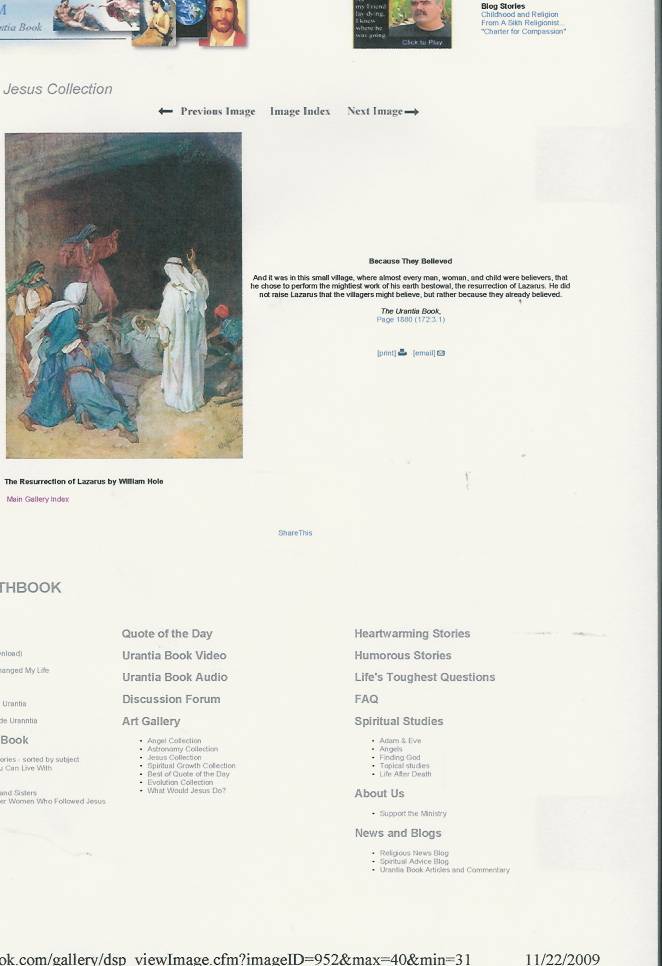 John 11: 38-53
44
Passion Story
Last 
Week
 In 
Jerusalem
45
Entry Into Jerusalem
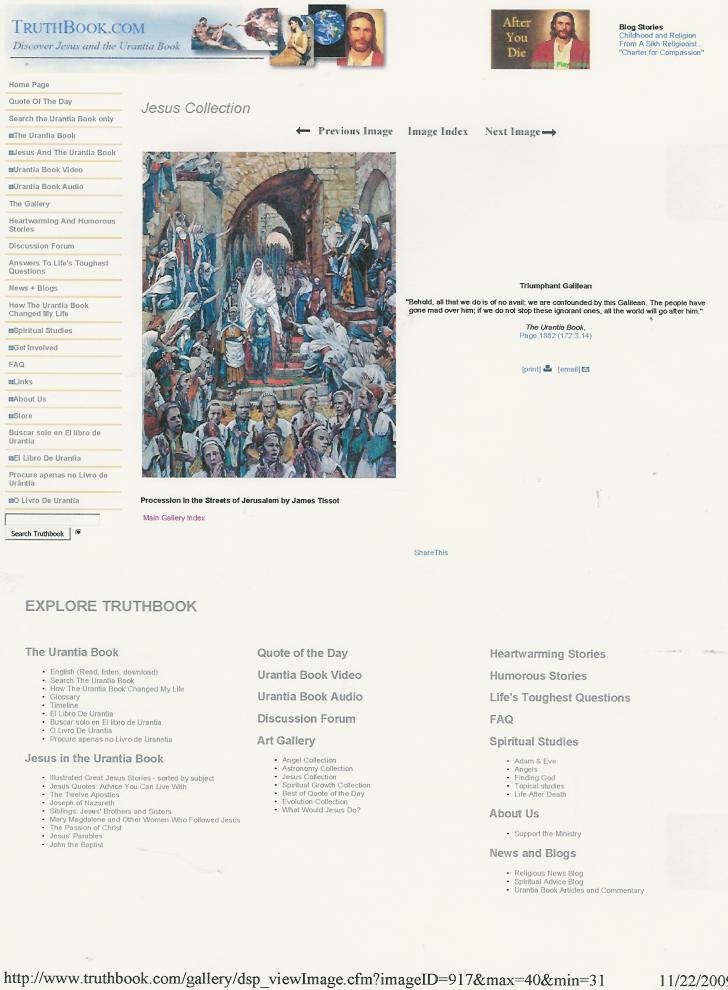 46
The Upper Room
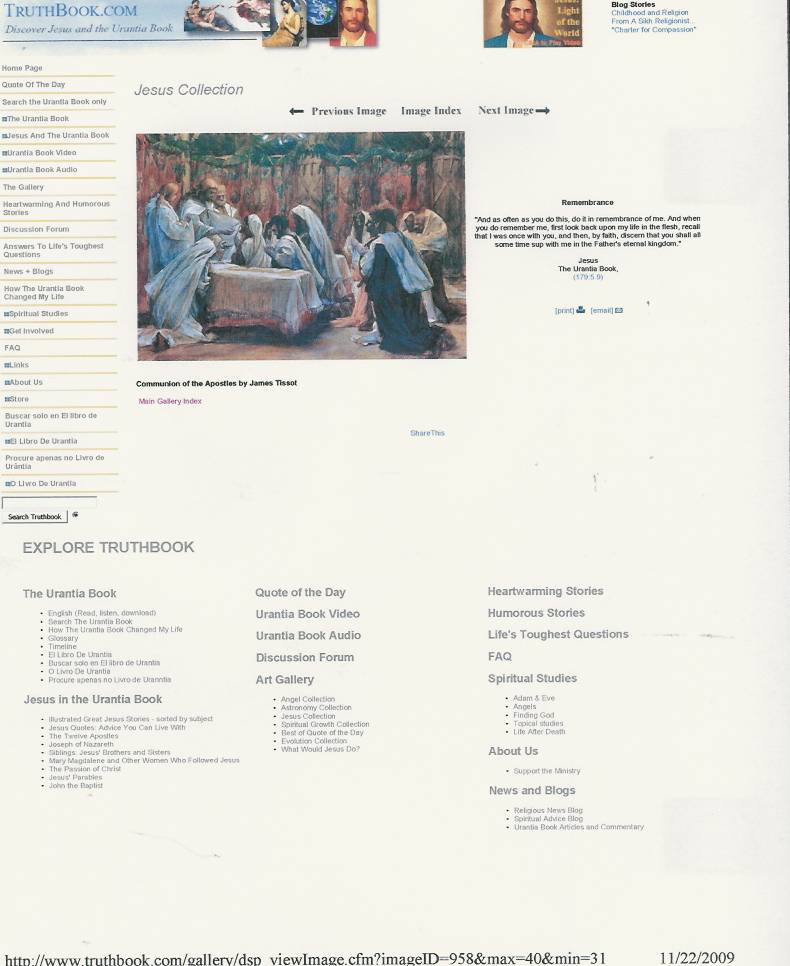 47
The Crucifixion
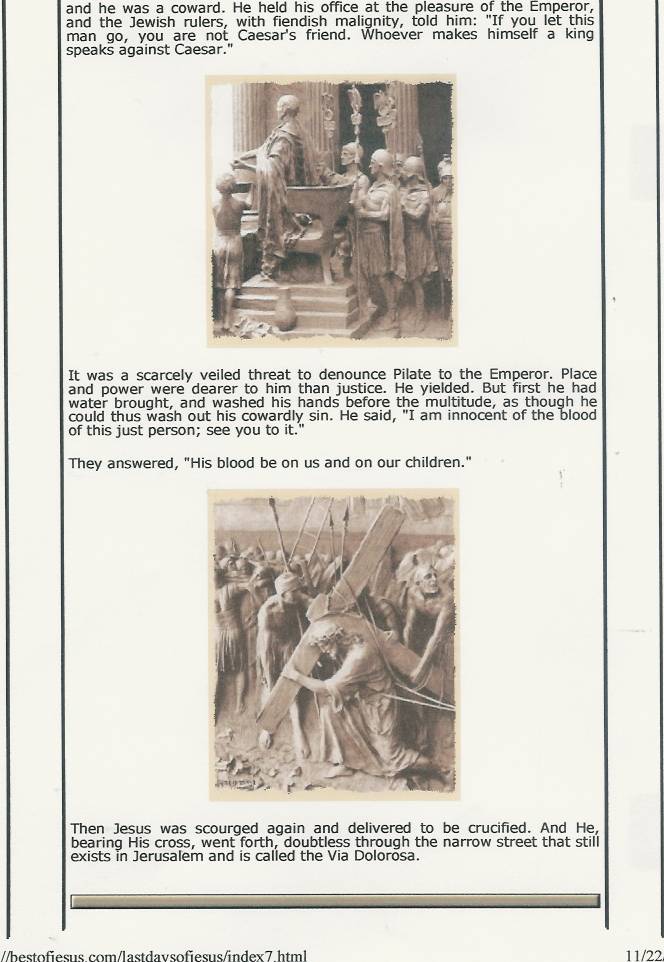 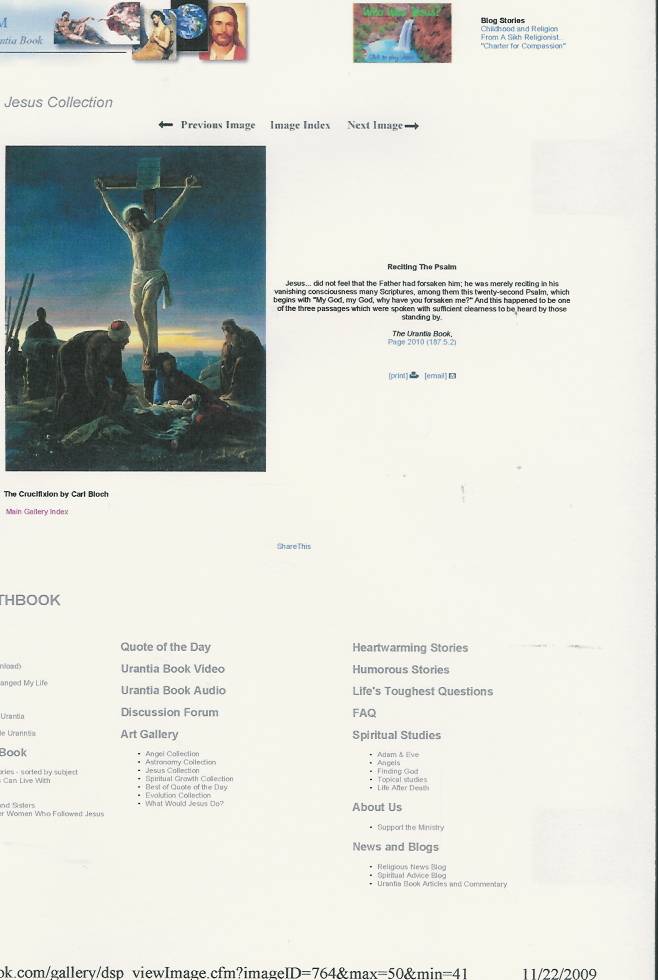 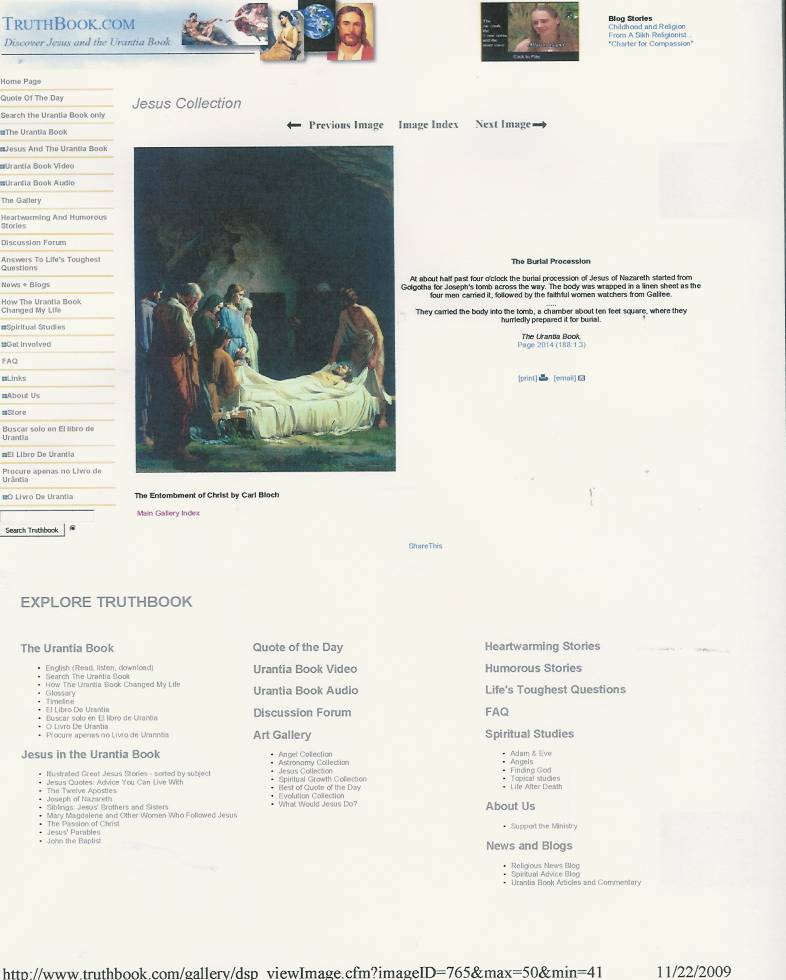 48
The Resurrection
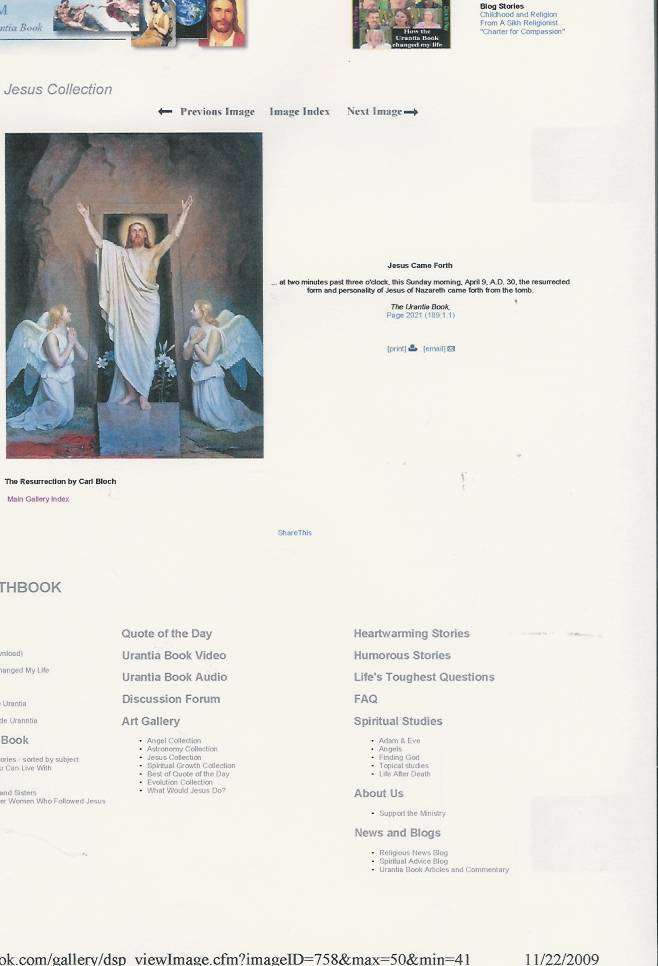 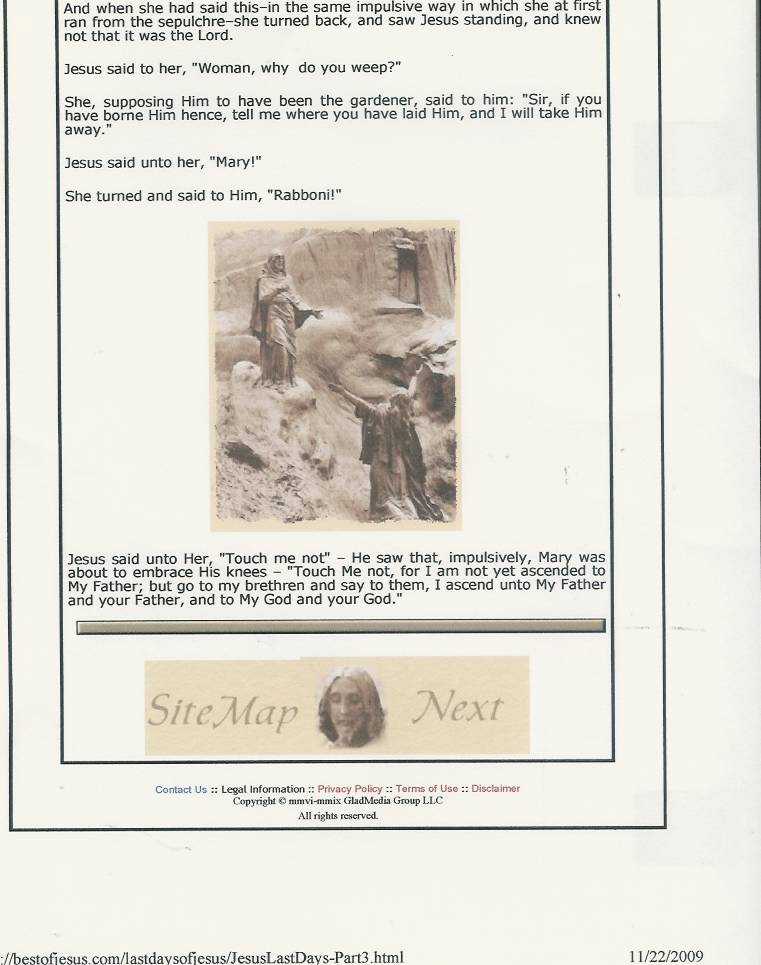 49
Confirmation
The Apostles
And The
Early Church
~
The Book of Acts
50
PentecostThe Birth of the ChurchActs 2:1-13
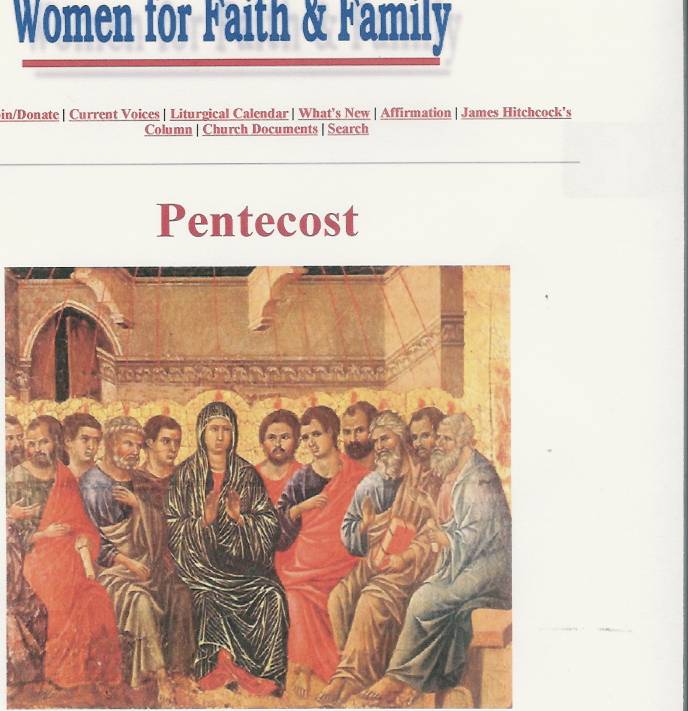 The Feast
Of The
Weeks
Shavuot
Moses Received
The
Ten Commandments
49 Days
After The
Resurrection
51
The Struggle
Judaism
(Jerusalem Church – James)
Vs.
New Religion
(Paul)
52
Saul’s Conversion to PaulActs 9:1-22
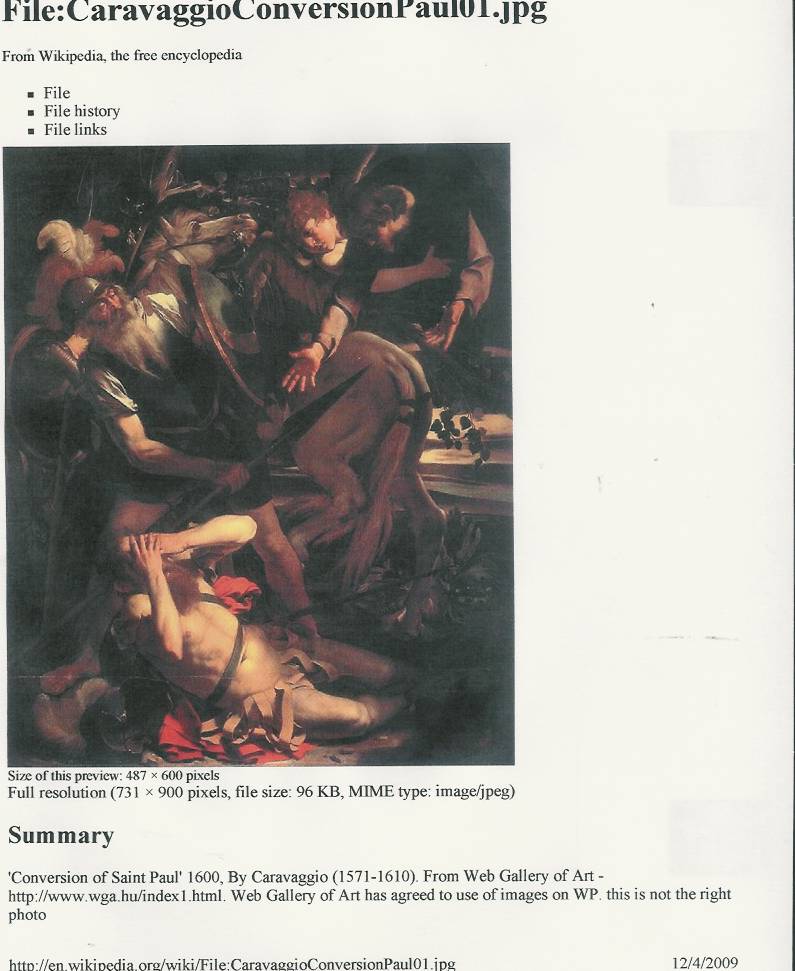 Damascus 37-40 AD
53
Paul
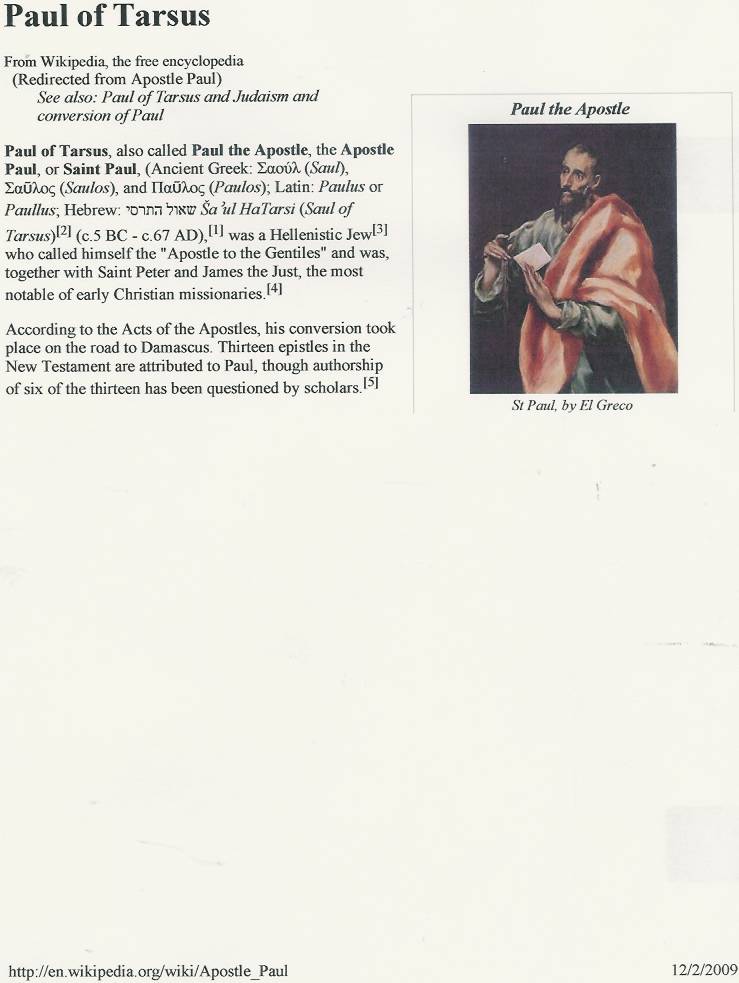 The Great Missionary
54
Paul’s First Journey45-47 AD
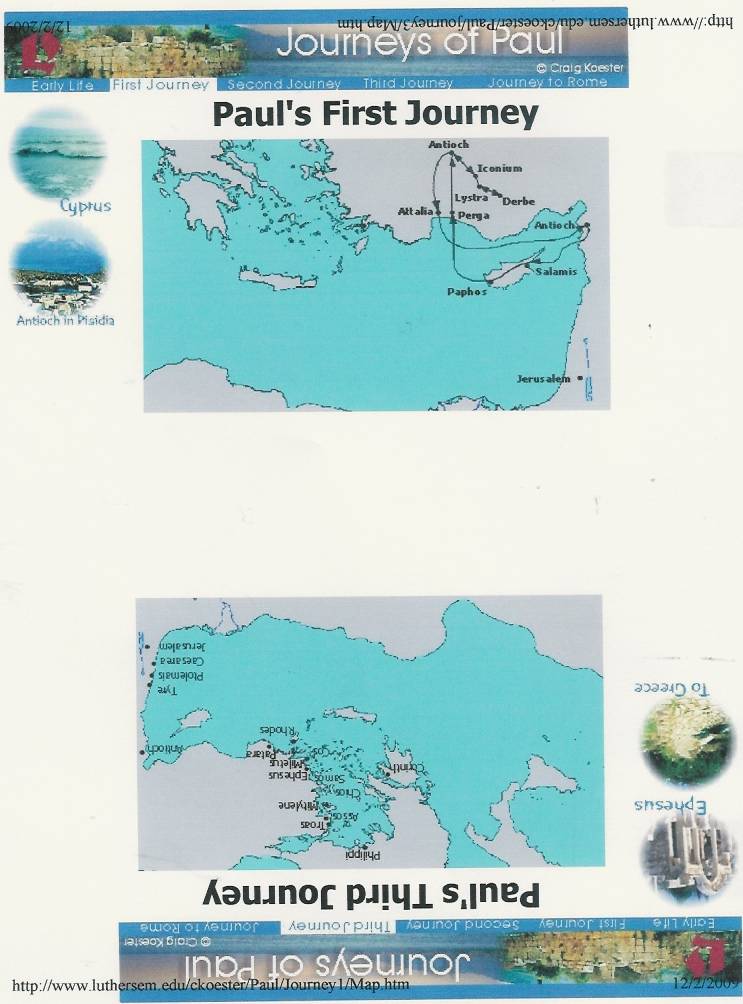 Paul

Barnabas

Mark
55
Paul’s Second Journey51-53 AD
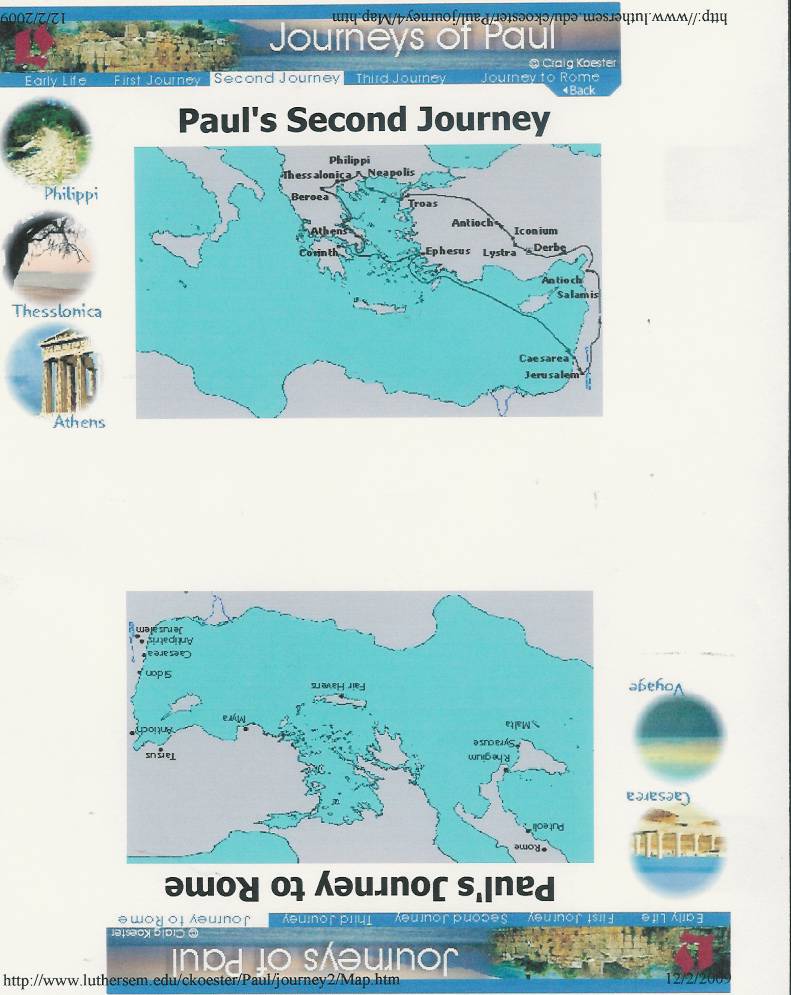 Paul
Silas

Timothy
(Lystra)
56
Paul’s Third JourneyRhodes – Patara -  Tyre – Ptolemais – Caesarea - Jerusalem
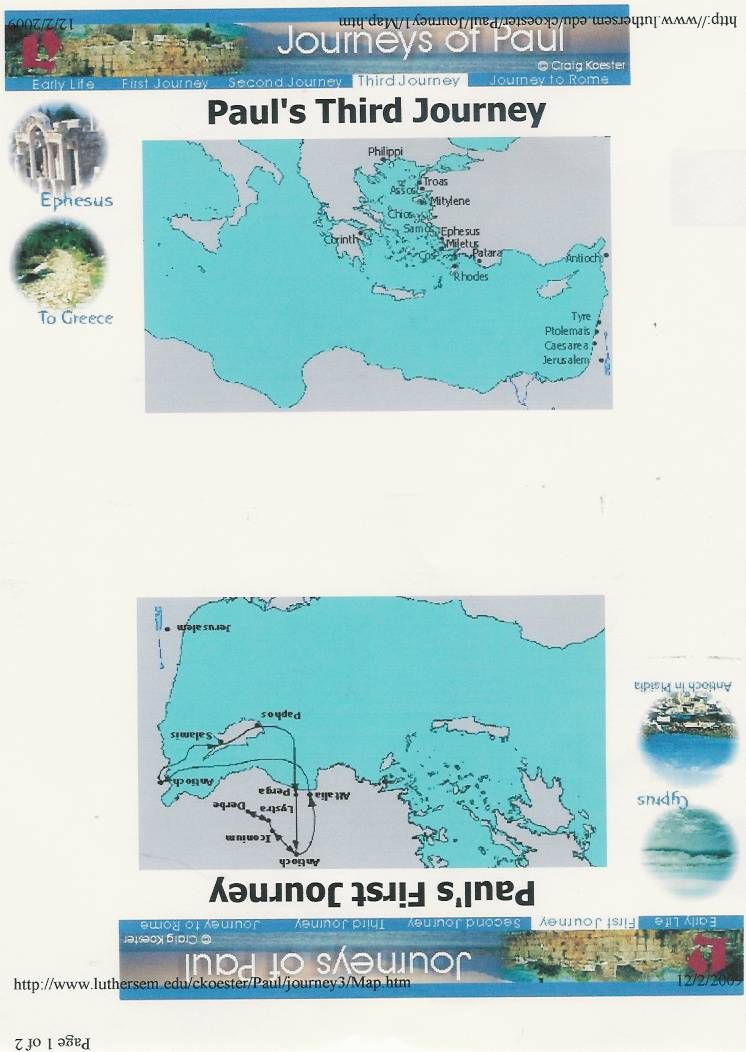 Macedonia
Galatia
Phrygia
57
RomeHouse Arrest, 61–63 AD
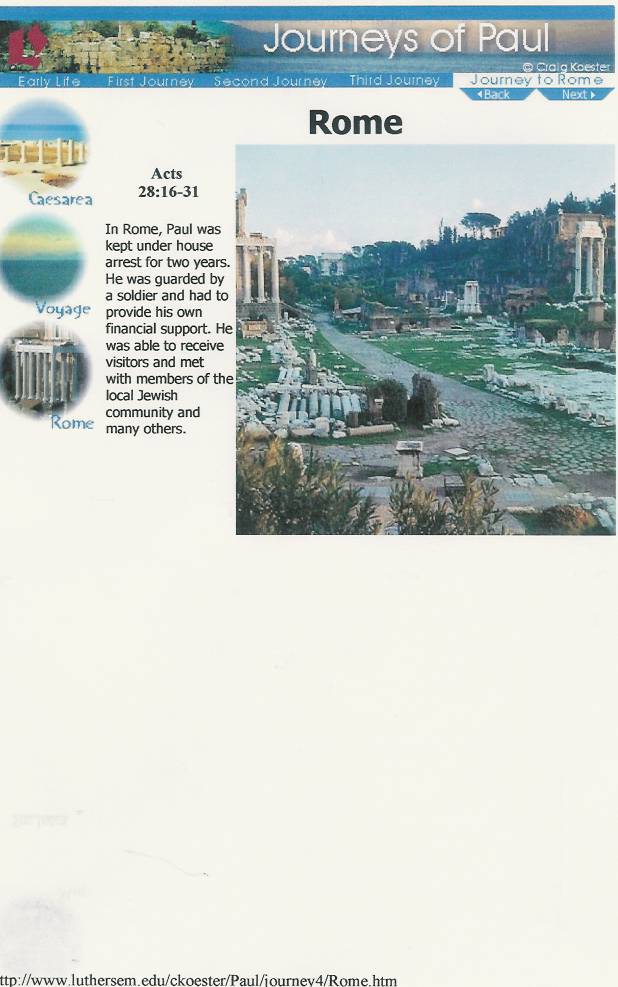 58
Paul’s Epistles
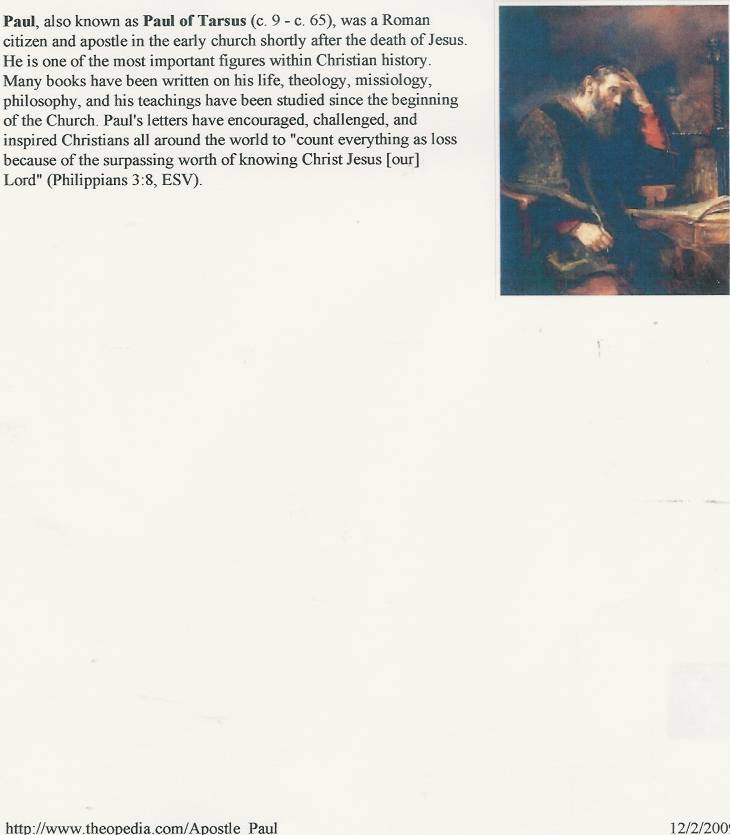 59
Paul’s Epistles
Romans
1 & 2 Corinthians
Galatians
Ephesians
Philippians
Colossians
1 & 2 Thessalonians
1 & 2 Timothy
Titus
Philemon
General Epistles
Hebrews (?)

James 
45-50 AD (Brother of Jesus)

1st Peter
63 AD (Apostle Peter)

2nd Peter
66 AD (Apostle Peter)

1st, 2nd, 3rd John
90 AD (Writer of Gospel of John)

Jude
70-80 AD (Brother of Jesus)
61
Revelations
90s AD
John

Written to Give Strength
And
Hope
To The Persecuted Christians
62
The Catechism
63
Catechism
A
Manual
Of 
Doctrine
64
The Small Catechism
The Ten Commandments
The Apostles’ Creed
The Lord’s Prayer
The Sacrament of Baptism
Confession
The Sacrament of the Altar
Morning and Evening Blessing
Blessings at Meals
65
The Ten Commandments
First Three Commandments
~~~~
Relationship with God
66
The Ten Commandments
4th - 10th
Commandments
~~~~
Social Commandments
Relationships and Actions with Others
67
LAW & GOSPEL
Law ???
68
LAW & GOSPEL
Condemnation
69
LAW & GOSPEL
Gospel ???
70
LAW & GOSPEL
LOVE
71
Creed
A Religious statement of belief.
~~~~~
From Latin “Credo”
I believe.
72
Christian Creeds
Apostles’ Creed

Nicene Creed

Athanasian Creed
73
The
Trinity
74
The Trinity
How 
God 
Reveals
Himself
~~~
Father, Son, Holy Spirit.
75
The
Lord’s 
Prayer
76
Confirmation #10
The
Sacraments
And Doctrines
77
Lutheran Sacraments
Baptism

Holy Communion
78
Other Major Lutheran Doctrines
Justification by Faith vs. Works
(Romans 1: 16-17)
Law & Gospel
(Romans 8:1-2)
Grace
(Romans 3:23-24)
Original Sin
Priesthood of all Believers
79